Double beta decay and the natureof the neutrino
Andreas Piepke
University of Alabama
The problem to be solved:
A new generation
of experiments is
being built to test
Majorana neutrino
masses in the 
degenerate and
inverted domains.
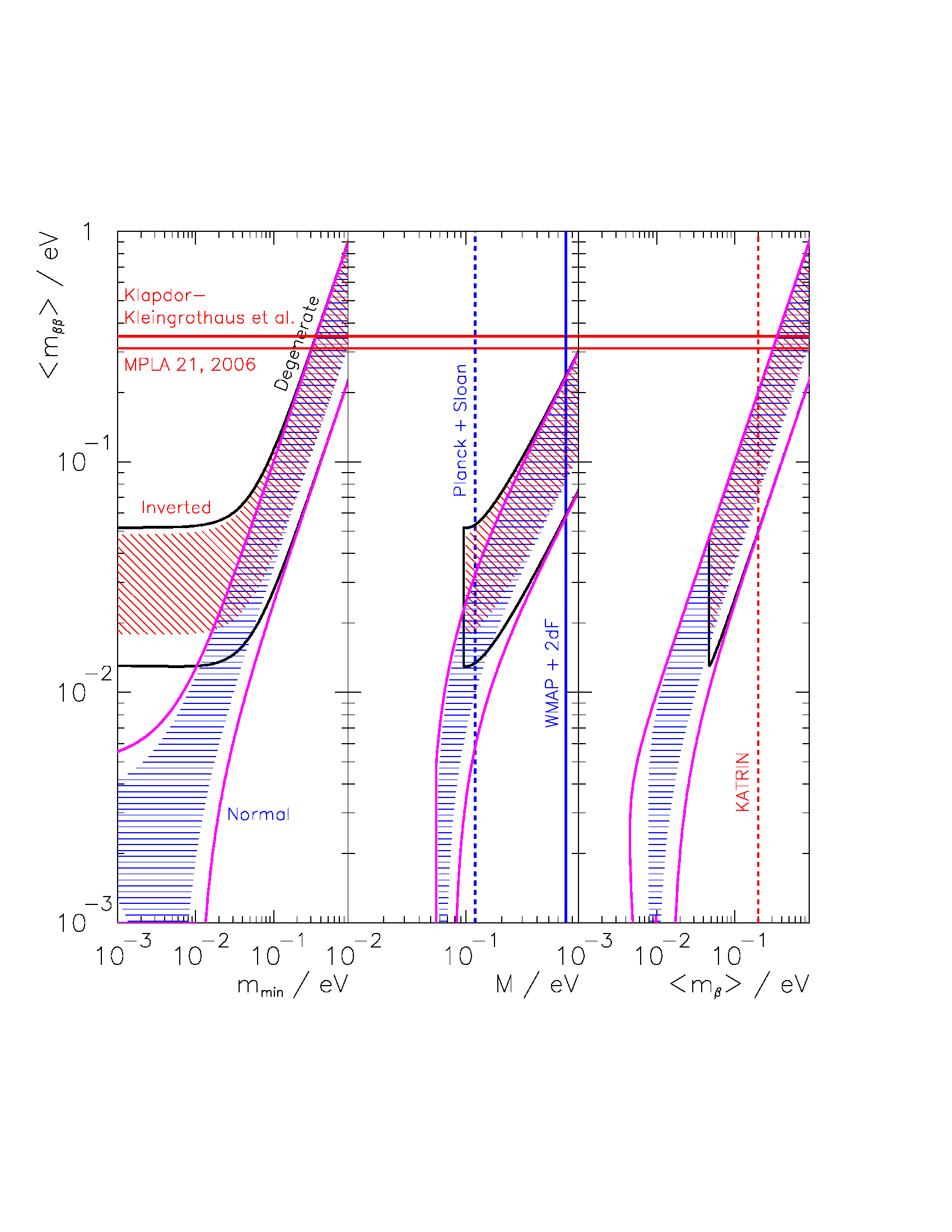 76Ge :  2.2×1028 y
100Mo:  5.9×1027 y
136Xe :  1.1×1028 y
Rodin et al. PRC68 (2003)
11/2/2010
DNP
In order to test interesting neutrino physics with a double beta decay experiment one has to plan for sensitivities of order 1025 to 1028y.
Decay rate to be expected at these ultra long half lives are of order few per year per 100 kg of source material or even few per few tons.
18/20/2011
Low radioactivity 4
How to attack this problem experimentally?
Find a candidate nuclide with reasonably high decay energy 
  and isotopic abundance to maximize decay rate.
Most popular approach: pick a substance that decays and
  serves as the detector. But there are exceptions.
Build the largest high resolution detector you can afford. 
  To gain rate and reduce background, enrich the decaying 
  isotope, removing non-decaying but sensitive ‘ballast’.
Build this detector such that its background is few events 
  per year at 2-3 MeV! This is THE technological challenge.
  Requires use of exotic low activity materials with sometimes
  undesirable mechanical properties.
Employ active background suppression.
18/20/2011
Low radioactivity 4
Decay modes distinguished by measurement of electron sum energy.
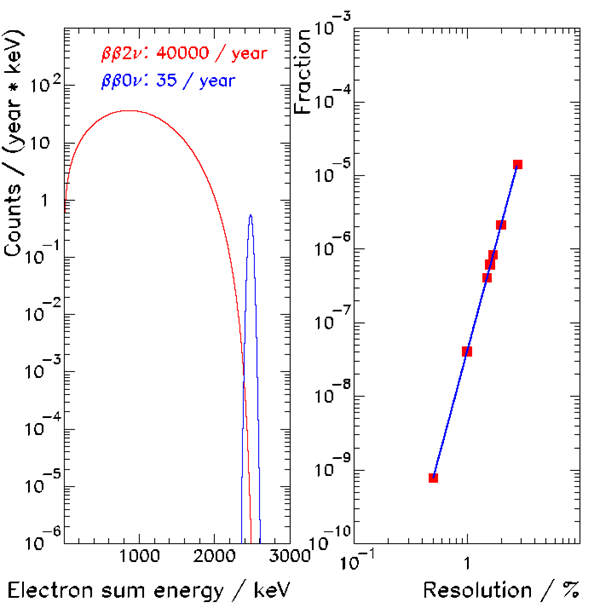 Left: expected spectra
for 200 kg 136Xe in
one year.
Right: leakage of
bb2n-events into
bb0n-analysis interval.
5.8th power!
18/20/2011
Low radioactivity 4
State of the art and beyond…
There is a number of projects world wide that plans to take
advantage of this physics opportunity.
For background limited null result the experiment sensitivity 
has the following general form (for small detectors):
Constant depending on CL, integration of peak, mol mass
Detector mass
Counting time
Energy resolution
Isotope abundance
Efficiency
Background rate per 
unit mass and energy
18/20/2011
Low radioactivity 4
For a background free experiment the sensitivity is:
Detector mass and time enter in via the square instead of
the fourth root.
In the following I will discuss some of the coming double
beta decay experiments. Because of lack of time I will
not discuss the two leading current projects: 
 Cuoricino
 NEMO III
18/20/2011
Low radioactivity 4
Under construction
In blue: passive source
The rest has substantial R&D funding
CUORE Experiment
Cryogenic Underground
  Observatory for Rare Events
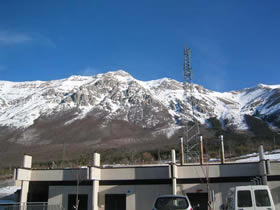 LNGS
located in Hall A of  Gran Sasso National Lab (LNGS)
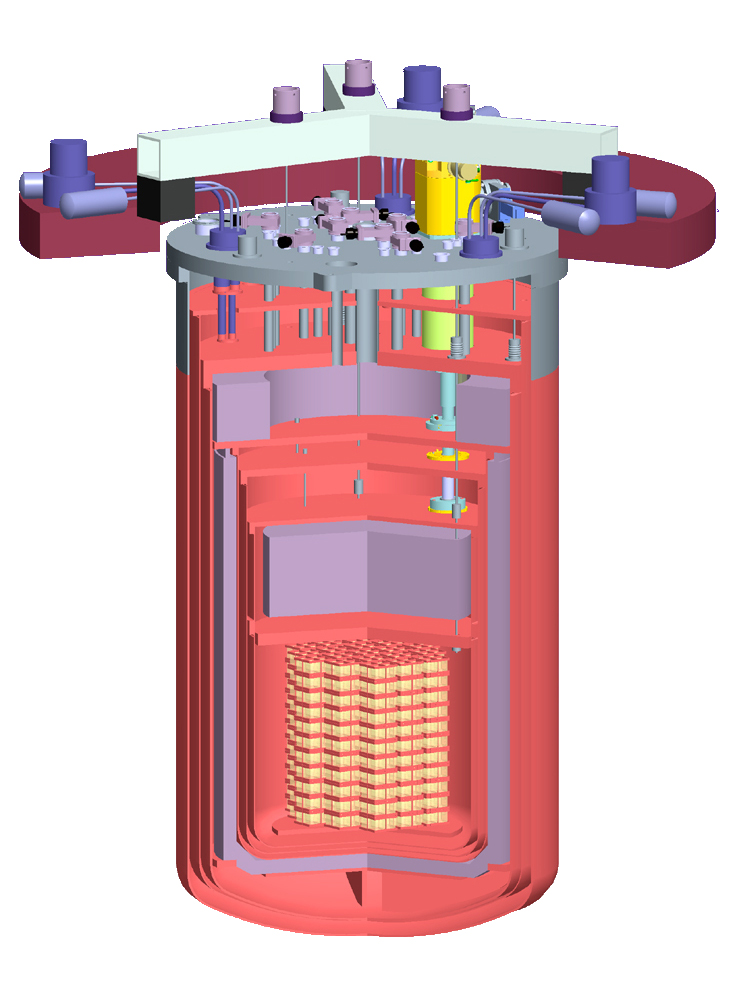 overburden of ~3100 m.w.e.                   (relative to flat overburden) Phys.Rev. D73  053004
cryogen-free dilution refrigerator
array of 988 bolometers
	19 towers, 13 planes
	4 bolometers /plane /tower
300 K
40 K
total detector mass 741kg
 M(130Te)  ~200 kg (130Te: 0νββ candidate isotope)
4 K
lead shield
0.7 K
it is all about reducing background:
70 mK
10 mK
3m
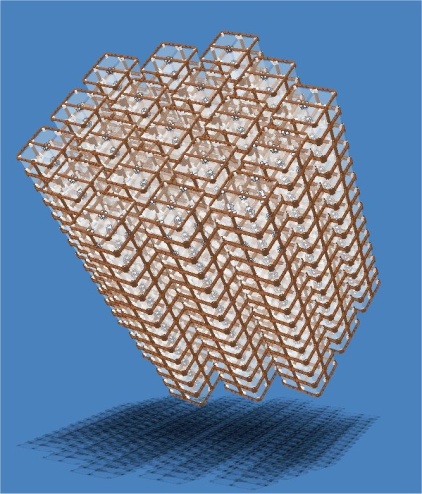 Borated polyethylene   
  neutron shield
lead shield
at least 36cm lead shields
only radiopure material
      copper, teflon
goal: reach a flat bkg of 
  0.01 cts/(keV kg y) in ROI
80cm
+ external lead shield
(not shown)
demonstrated within factor 2 - 4
From C. Heeger
3
CUORE Bolometers
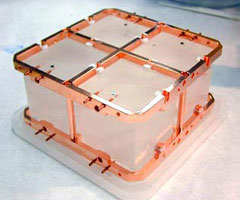 large bolometers 5 x 5 x 5 cm
made from natural Te02
130Te abundance  ~34 % (no enrichment)
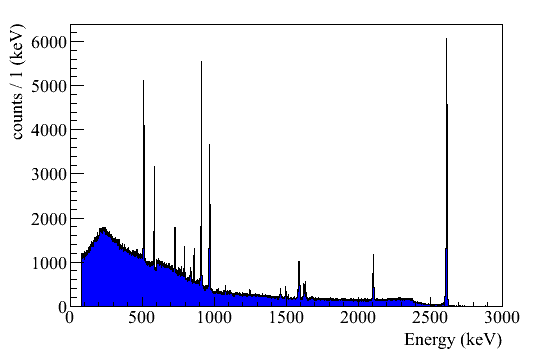 Q-value (130Te)  = 2528 keV
2615 keV
208Tl
911 keV
228Ac
Phys. Rev. C 80 025501
511 keV
e+e-
Phys. Rev. Lett. 102, 212502
Temperature sensor:
high purity copper & Teflon holder structure
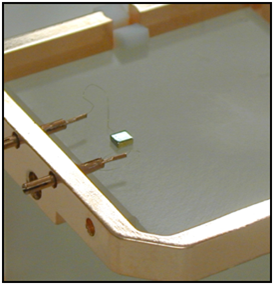 NTD Ge thermistor
965 + 969 keV
     228Ac
583 keV
208Tl
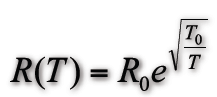 1588
228Ac
+ 1593 keV
    DEP
resistance change converted into voltage pulse
2104 keV
    SEP
2528 keV
0νββ
non-linear energy response
Resolution:
FWHM ~ 5 keV @2528 keV
+ external lead shield
(not shown)
From C. Heeger
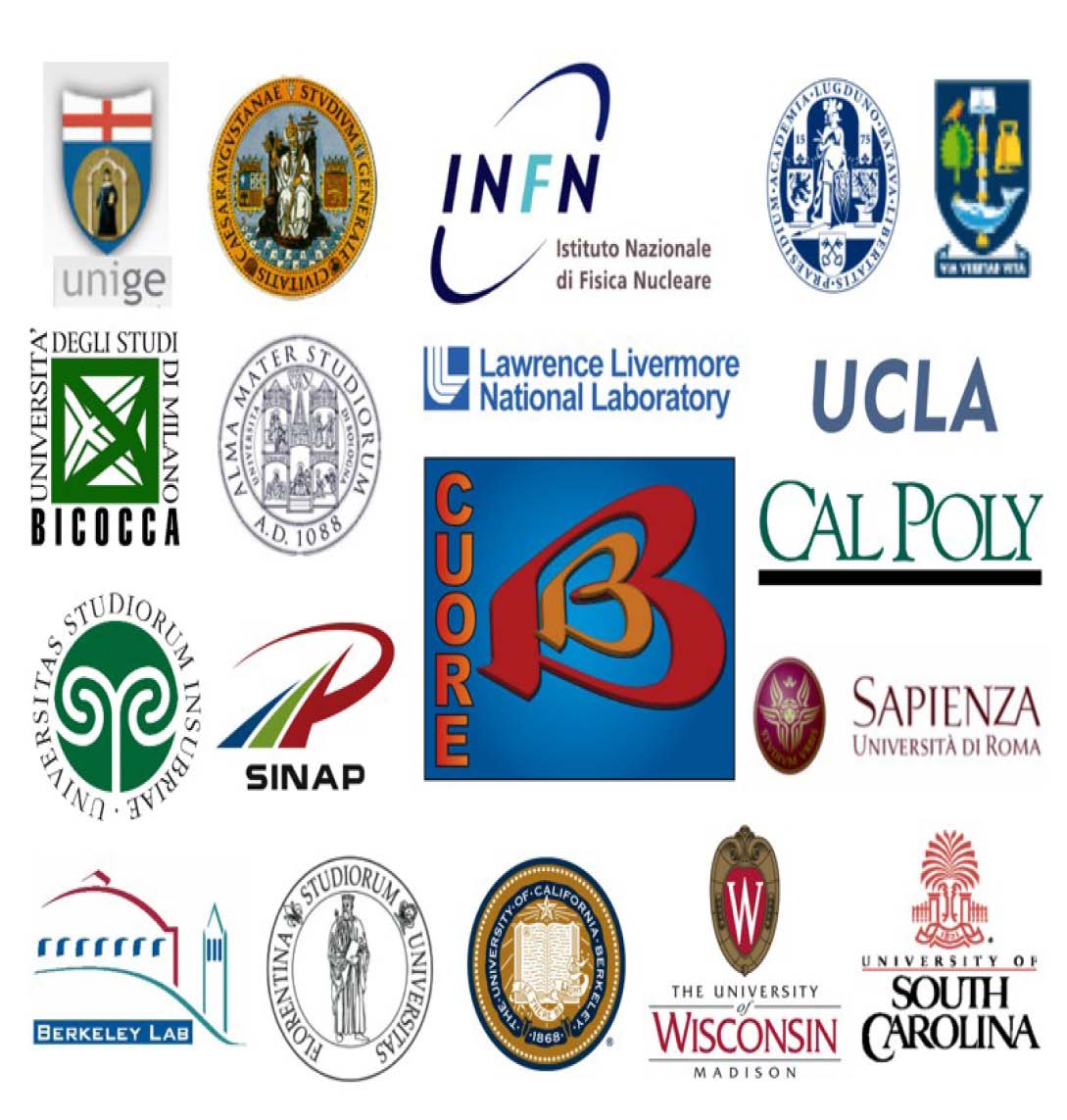 CUORE Experiment - Status
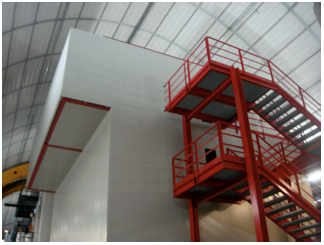 CUORE hut
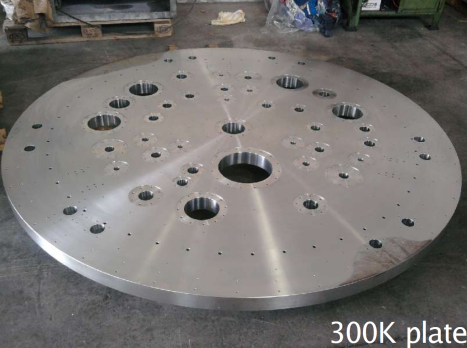 bolometers
packaged
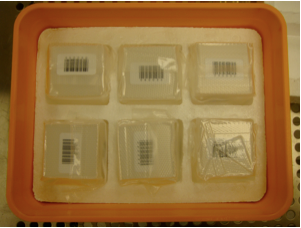 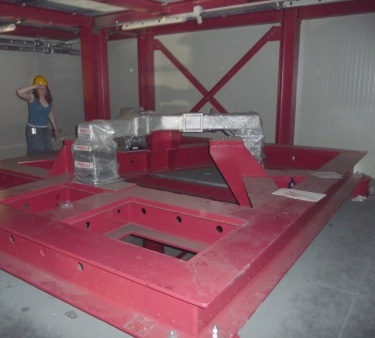 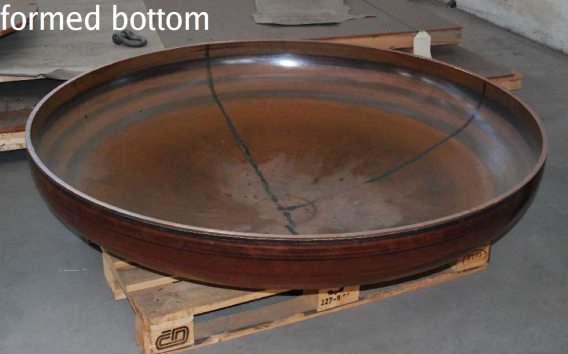 now:
cryostat 
main support
CUORE experimental hut finished
12/2010 outer cryostat vessels delivery
cryostat main support in place
12/2010 partial calibration system delivery
early 2011 cryostat 4K tests
450 bolometers ready and stored
  underground at LNGS;  tests ongoing
mid 2011 delivery dilution unit
fall 2011 CUORE-0 data taking
US bolometer production started
2013 CUORE data taking
From C. Heeger
Projected Sensitivity
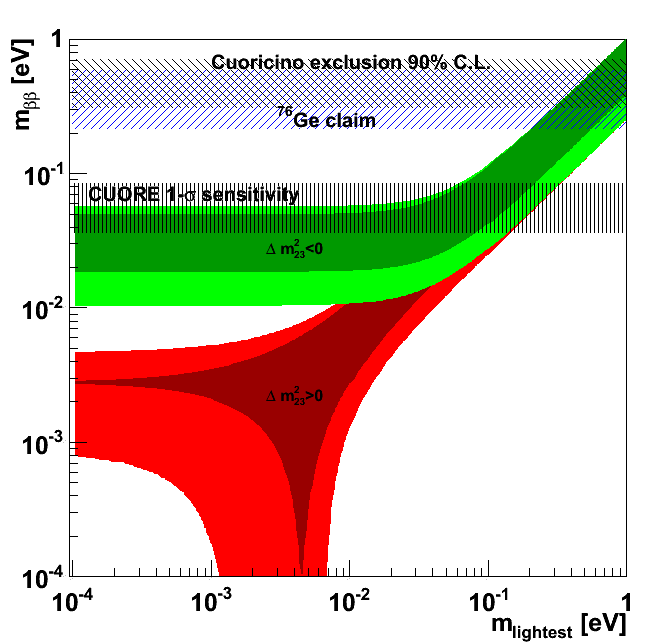 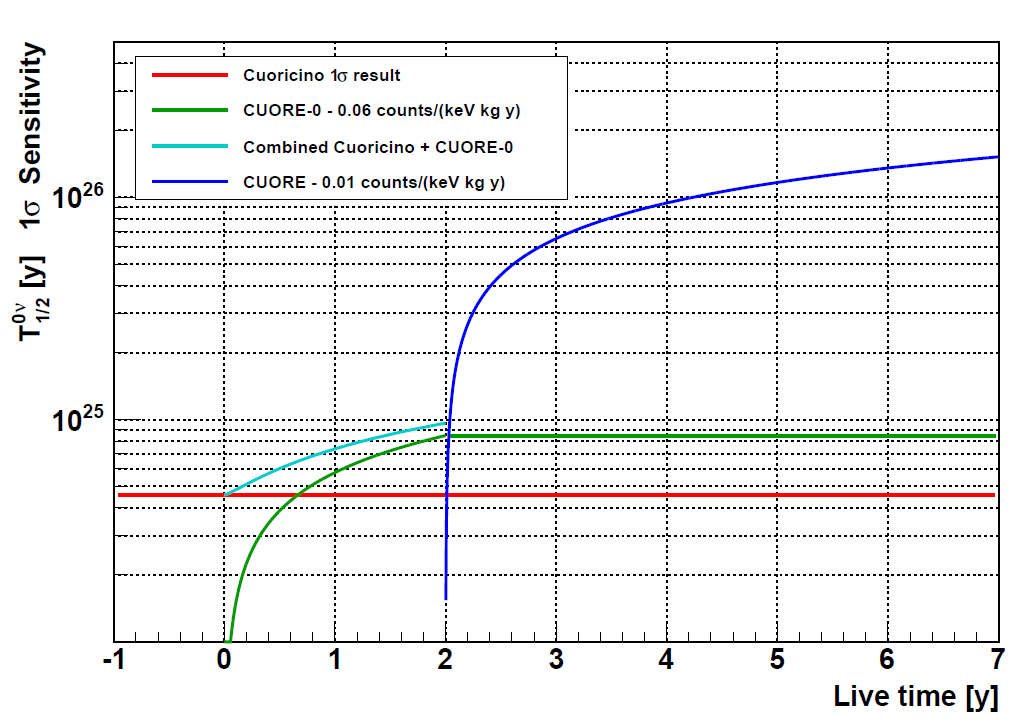 5 years live time and bkg of  b = 0.01 cts/ (keV kg y)
mββ = 41 – 96 meV 
                      (depending on NME)
CUORE Sensitivity at 1σ:
T0ν1/2 = 1.5 x 1026 y  at 1σ
start probing inverted hierarchy
From C. Heeger
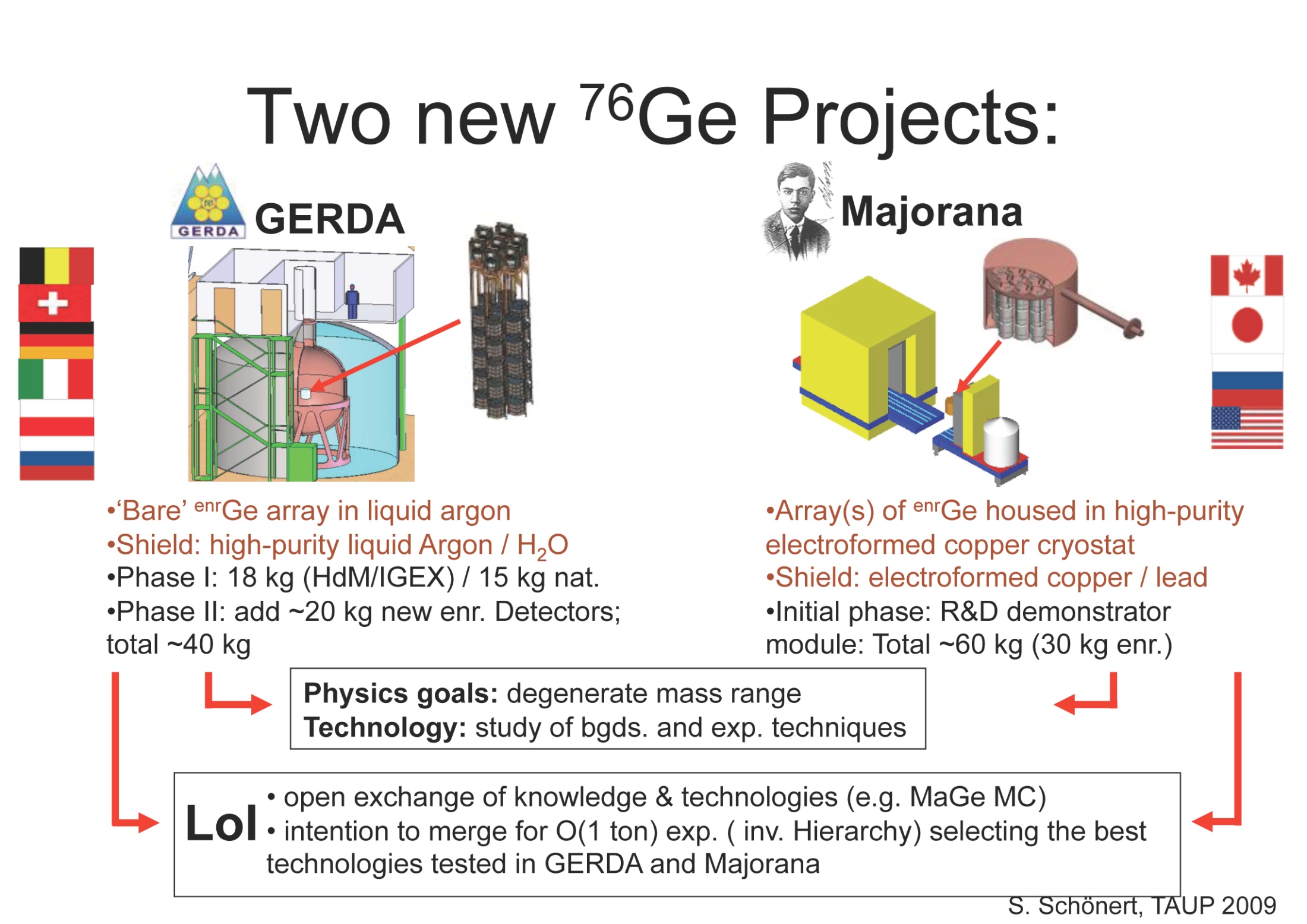 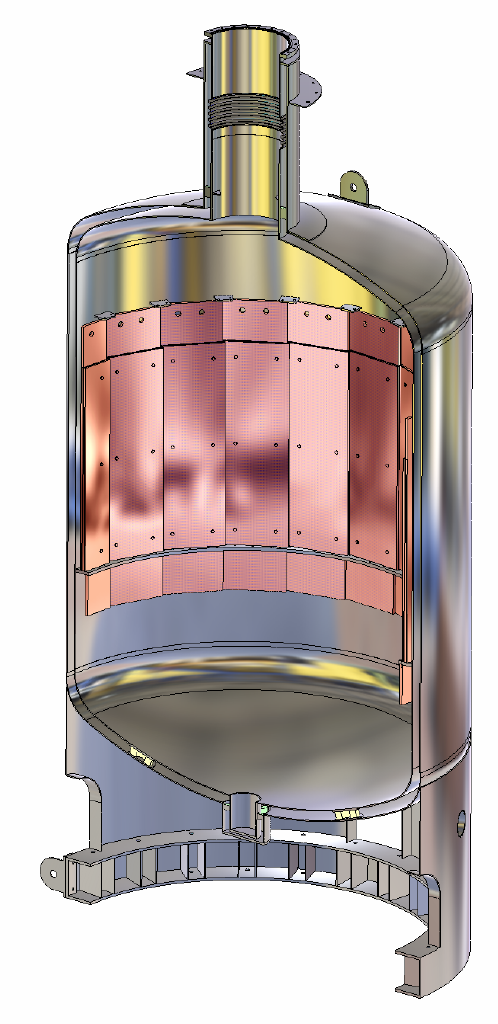 GERDA design
Additional inner copper shield
Germanium-detector array
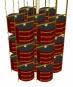 Liquid argon
Vacuum-insulated double wall stainless steel cryostat
From H. Simgen
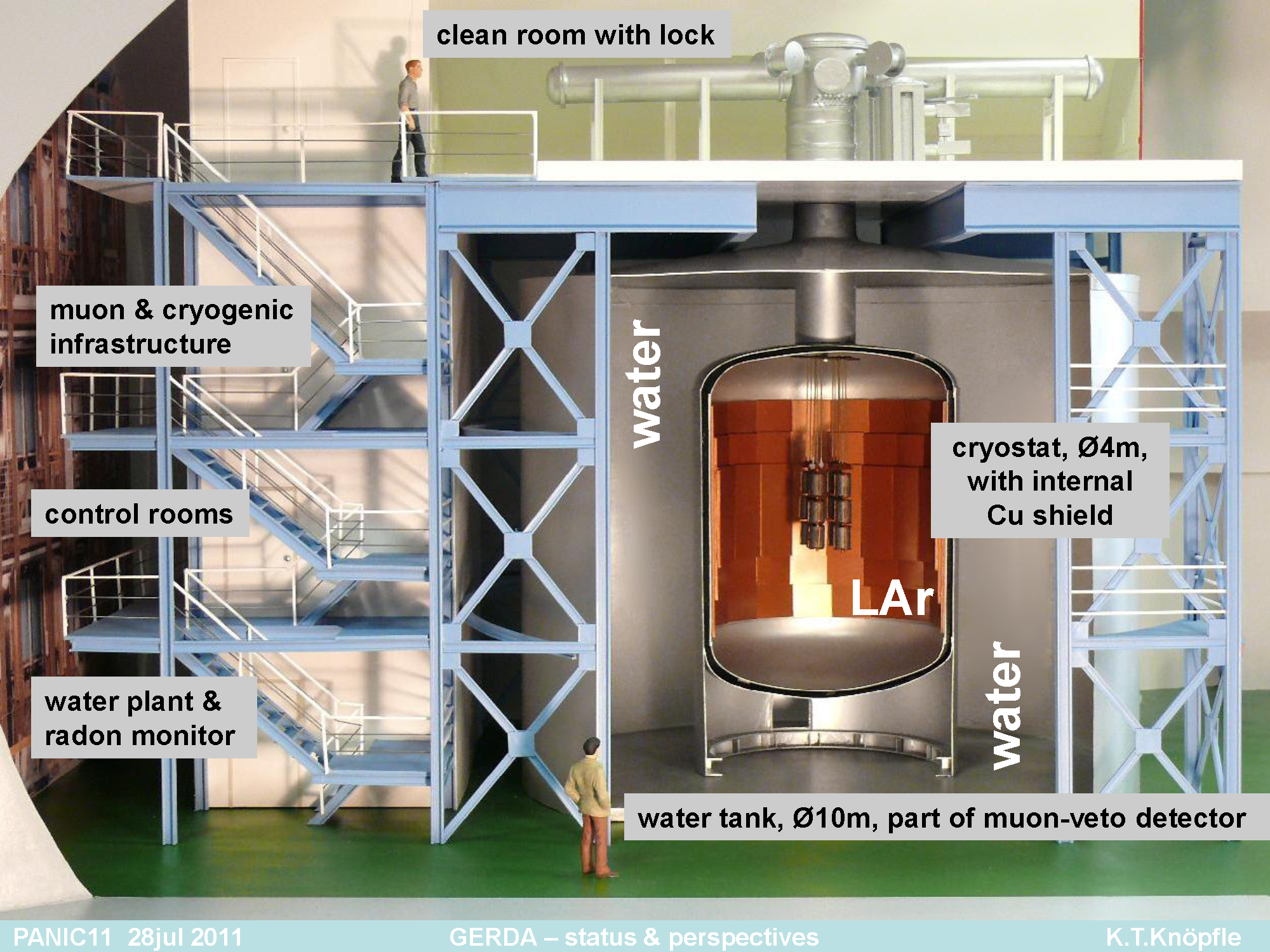 18/20/2011
Low radioactivity 4
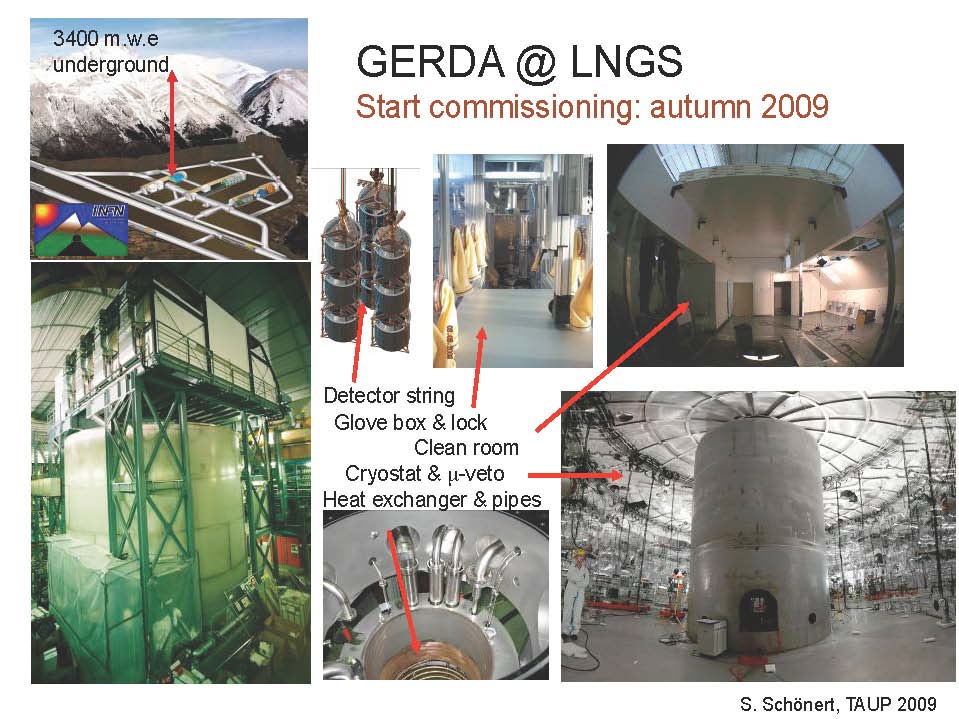 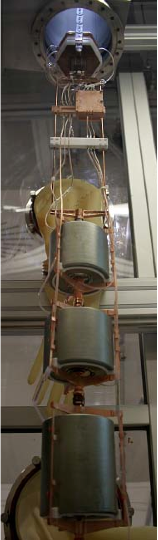 Recent progress and status
December 2009: Liquid argon fill
January 2010: Commissioning of the cryogenic system
April/May 2010: Installation of the   (commissioning-) lock
May 2010: 1st deployment of FE electronics & detector mock-up (27 pF)
pulser resolution 1.4 keV (FWHM)
June 2010: First deployment of natGe detectors
Since July 2010: Commissioning run with natGe detector string (3 diodes):
1st data show more 42Ar than expected        requires dedicated analysis 
Afterwards: Start phase I physics data taking
From H. Simgen
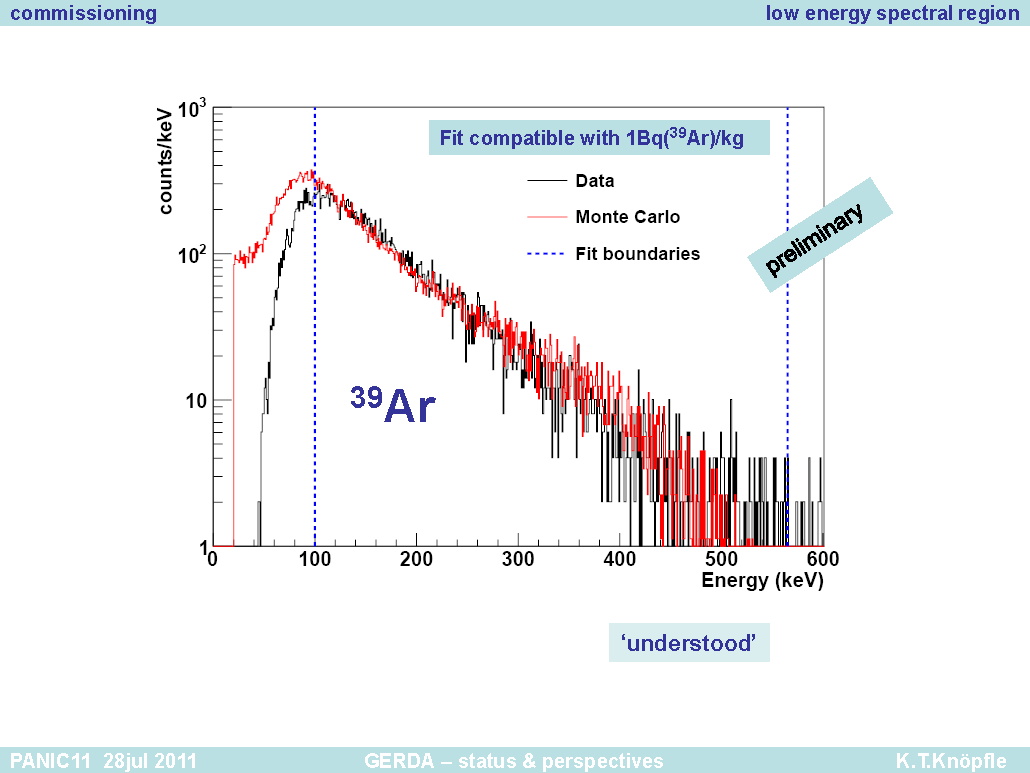 18/20/2011
Low radioactivity 4
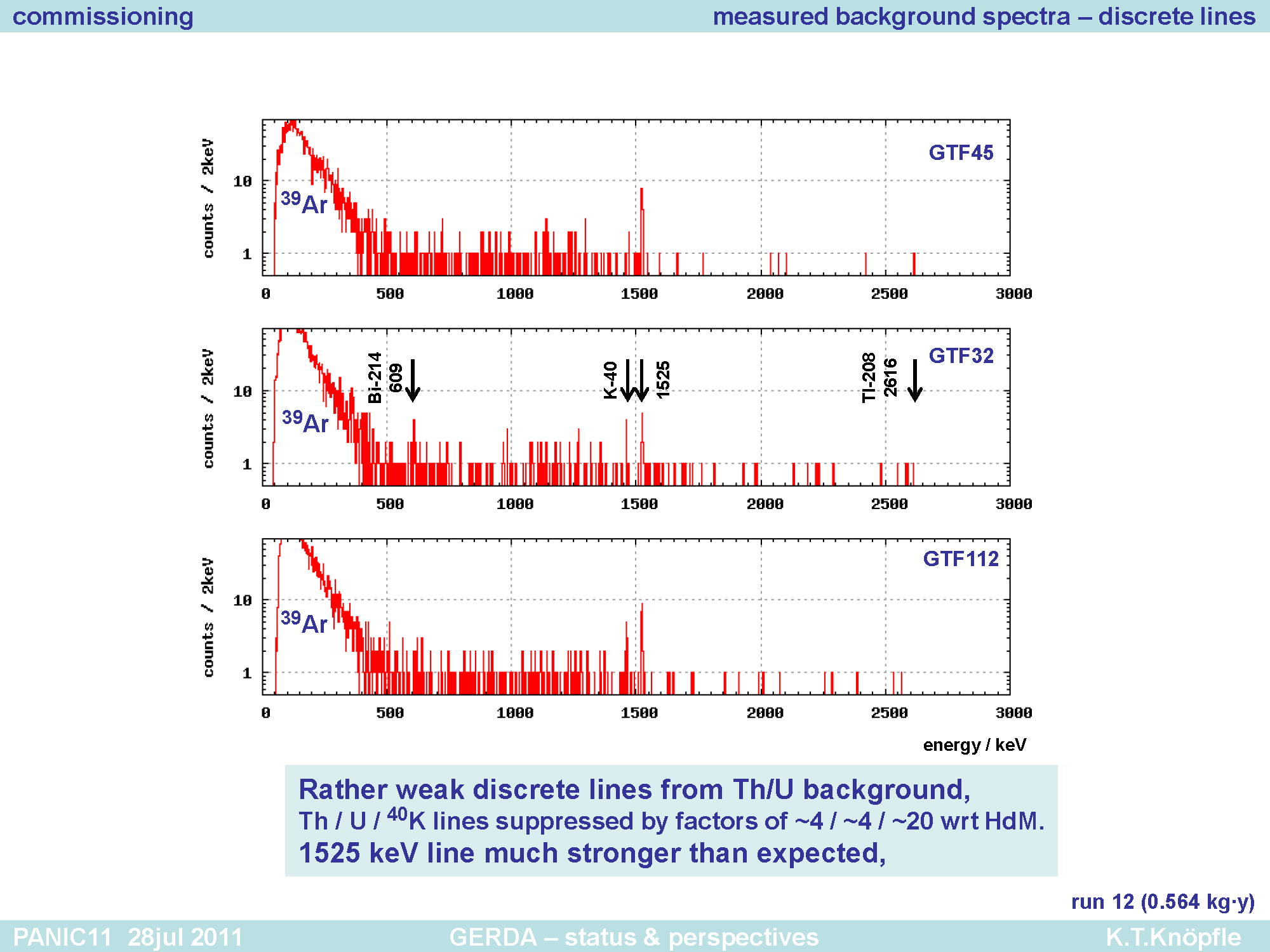 18/20/2011
Low radioactivity 4
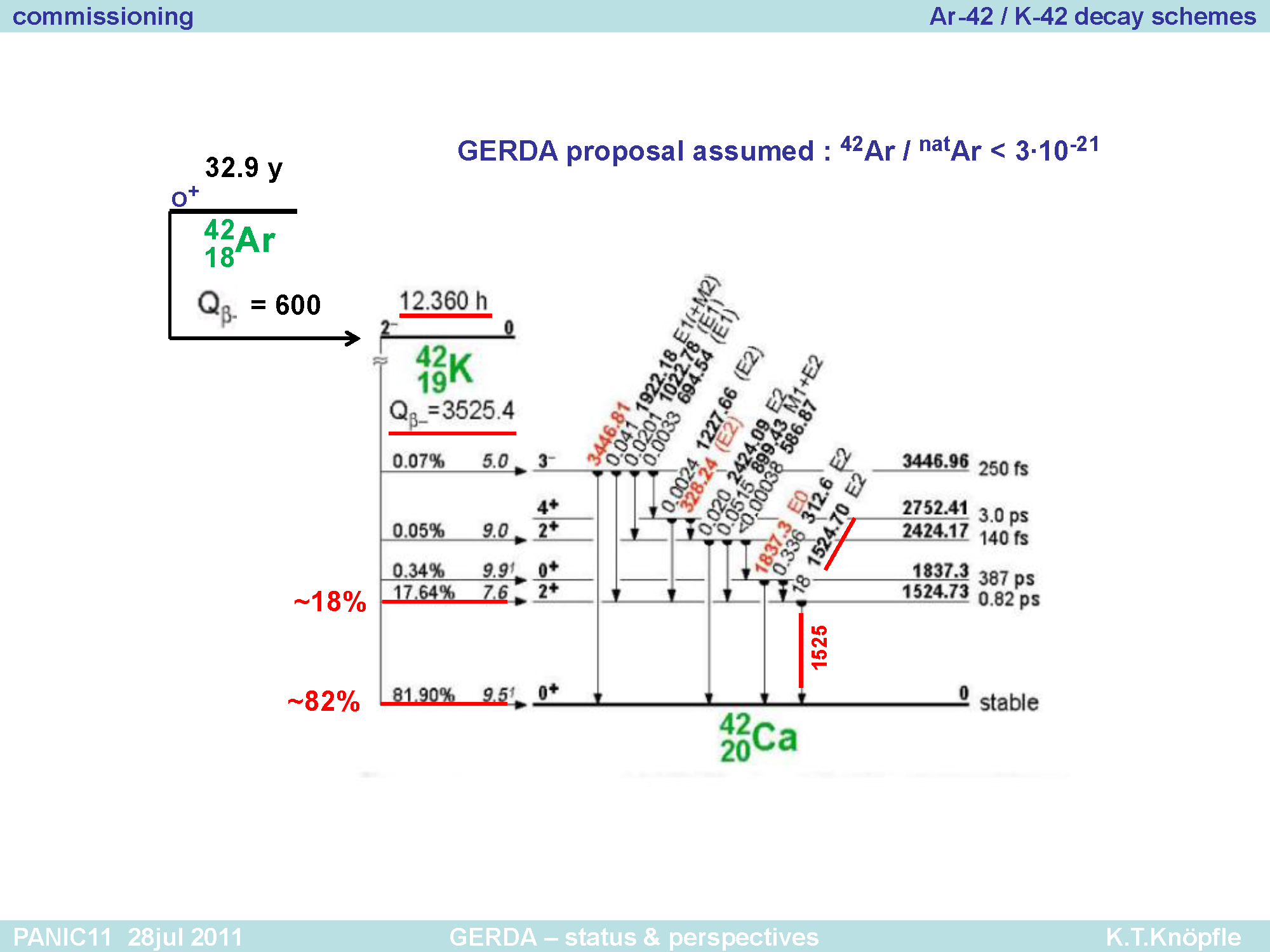 18/20/2011
Low radioactivity 4
Toward a tonne-scale Ge experiment: the MAJORANA DEMONSTRATOR
Steve Elliott
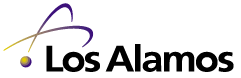 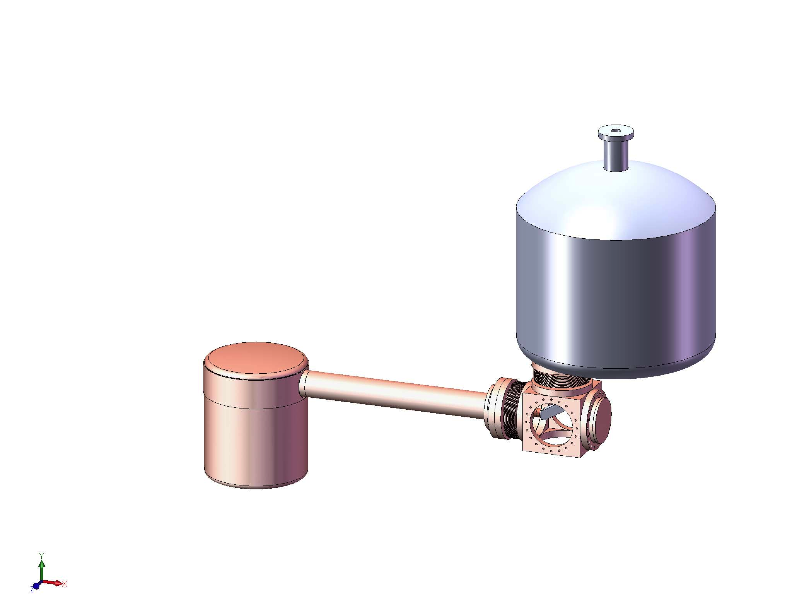 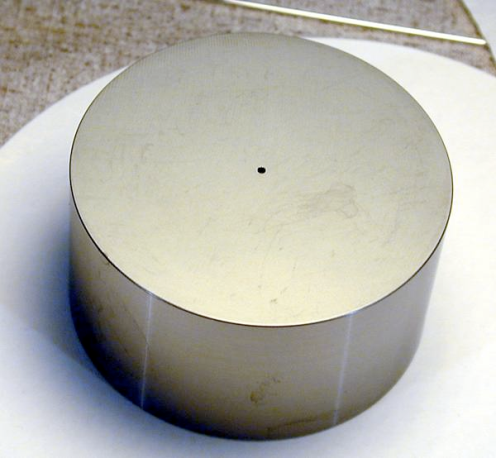 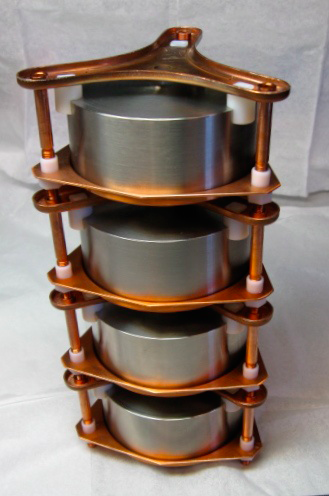 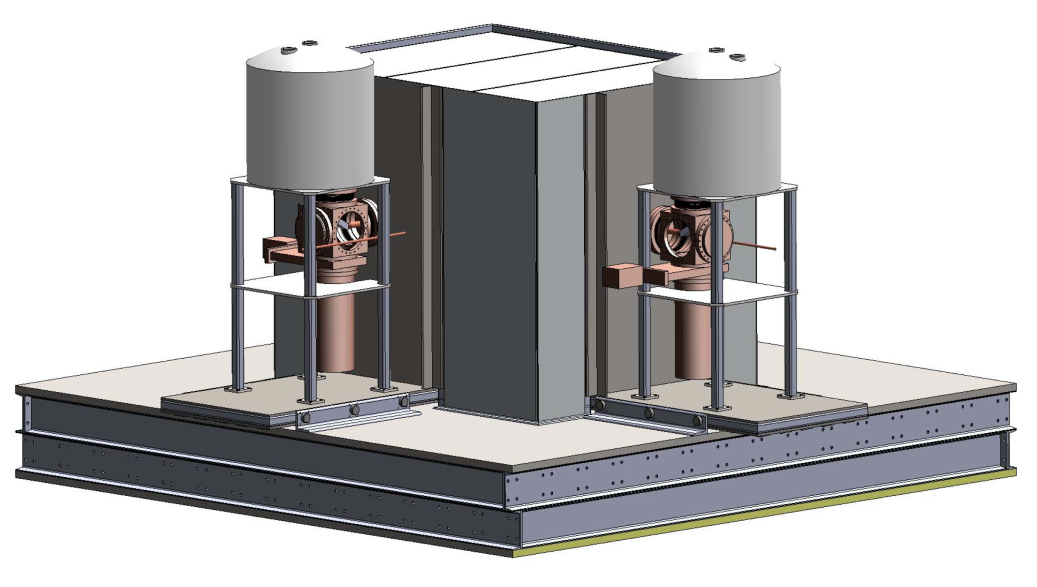 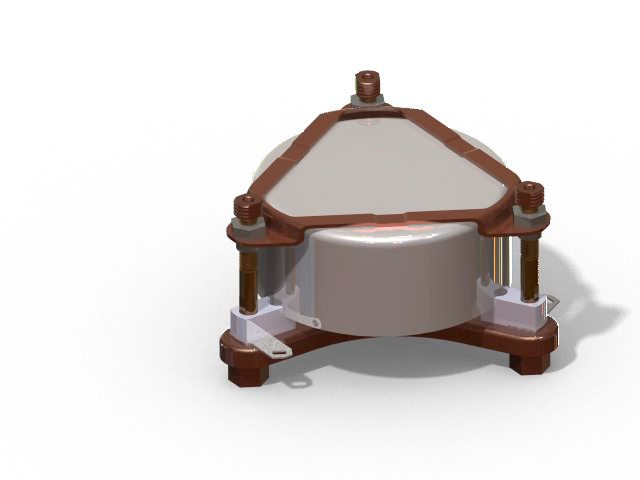 From S. Elliott
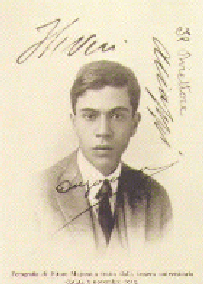 The MAJORANA Demonstrator Module
76Ge offers an excellent combination of capabilities & sensitivities.
(Excellent energy resolution, intrinsically clean detectors, commercial technologies, best 0 sensitivity to date)
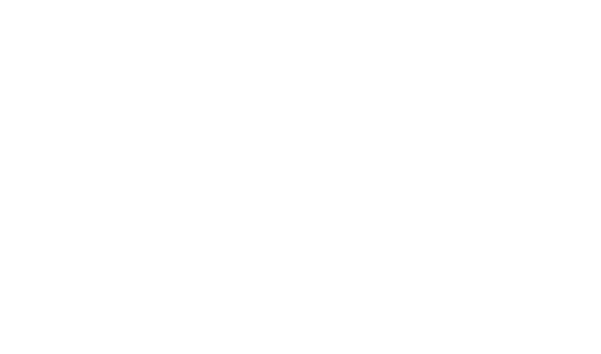 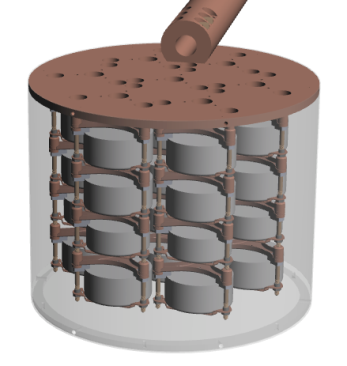 40-kg of Ge detectors
Up to 30-kg of 86% enriched 76Ge crystals required for science and background goals
Examine detector technology options focus on point-contact detectors for DEMONSTRATOR
Low-background Cryostats & Shield
ultra-clean, electroformed Cu
naturally scalable
Compact low-background passive Cu and Pbshield with active muon veto
Agreement to locate at 4850’ level at Sanford Lab
Background Goal in the 0peak ROI(4 keV at 2039 keV) 
 ~ 4 count/ROI/t-y (after analysis cuts)
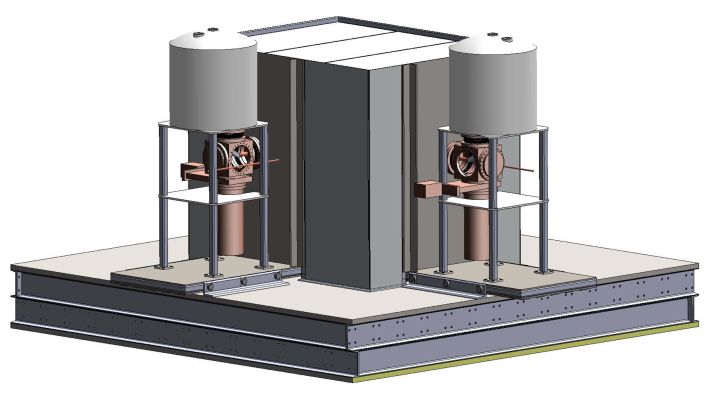 From S. Elliott
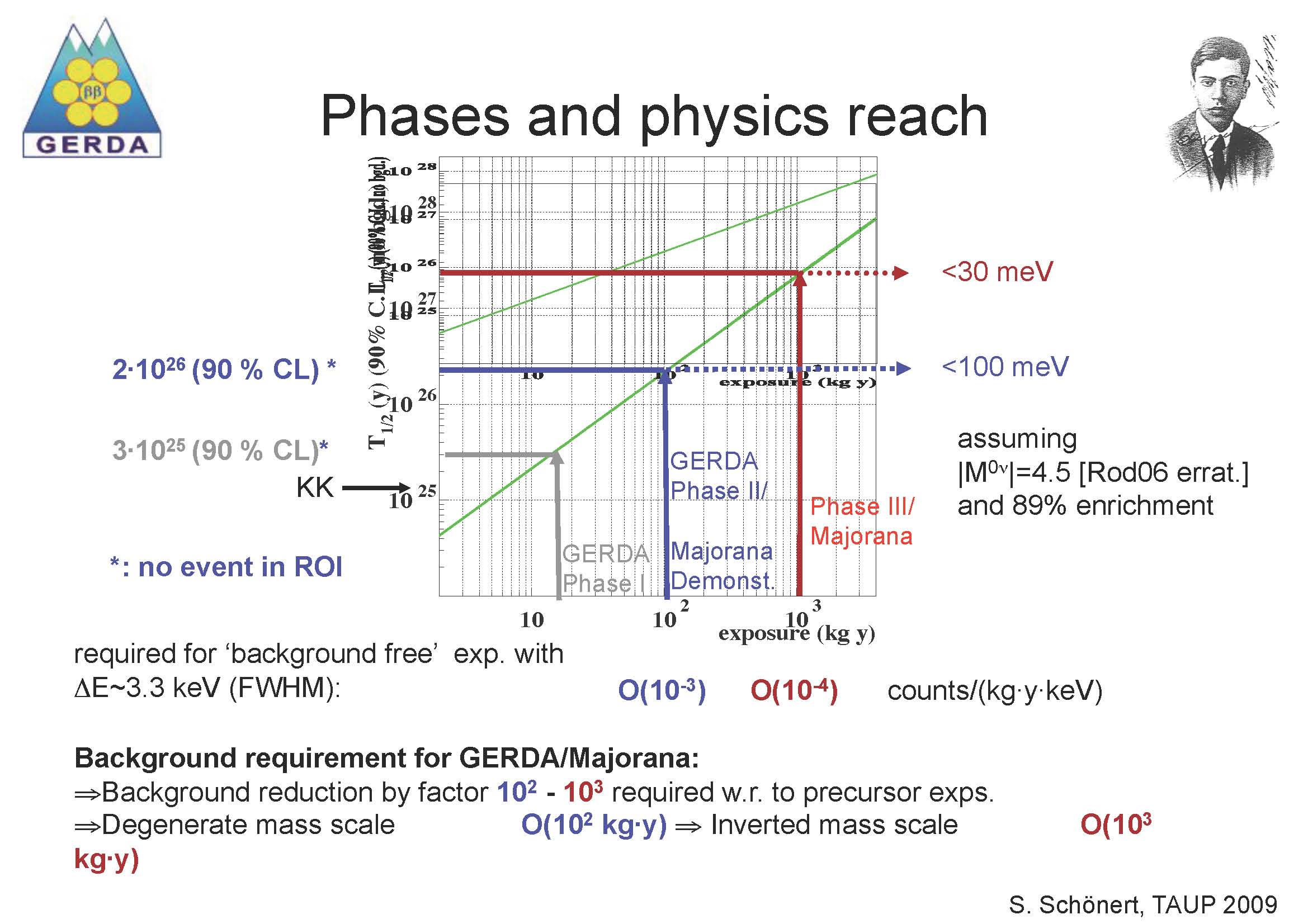 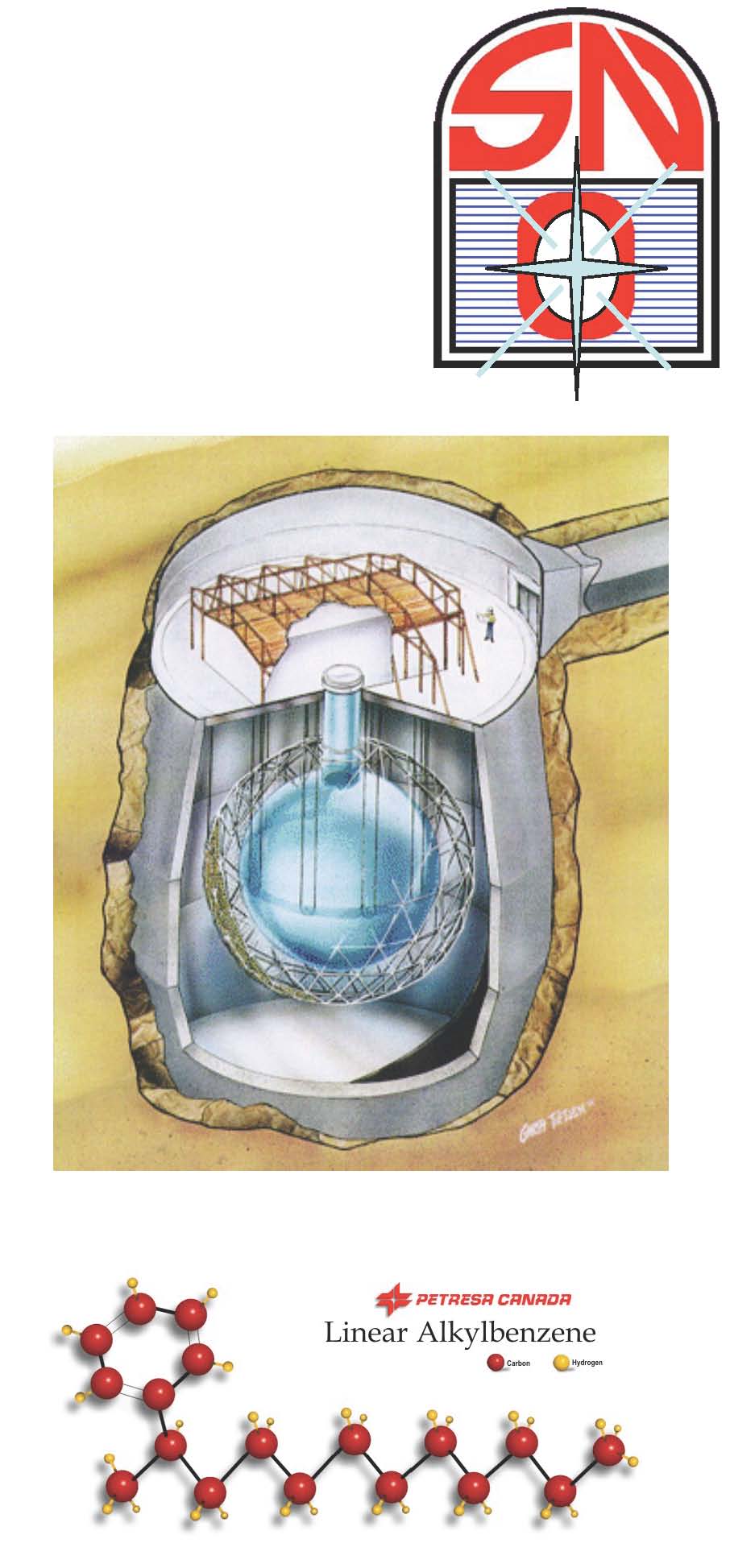 SNO+
Based on the same idea as KamLAND:
dissolve ββ-emitter in ultra pure organic
liquid scintillator. The emphasis is on low
background and not resolution.
The now empty SNO detector will be
filled with liquid scintillator. Because of its
large size other physics can be addressed:
solar pep, CNO neutrinos geo-neutrinos and
more.
Natural Nd is dissiloved at 0.1% concentration in linear
alcylbenze based scintillator. These experiements search
for a shoulder and not a ββ-peak.
18/20/2011
Low radioactivity 4
The SNO+ Experiment
860 tonnes scintillator
(LAB + 2g/L PPO)
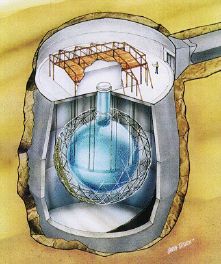 1000 tonnes D2O
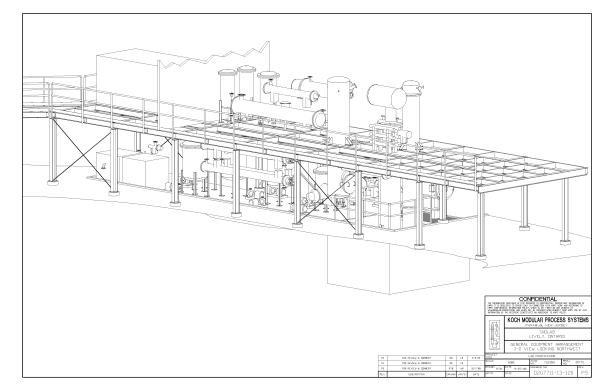 Support Structure for 9500 PMTs
12 m Diameter Acrylic Vessel
Scintillator purification
1700 tonnes  Inner
Shielding H2O
Rope net anchored to the cavity floor
5300 tonnes Outer 
Shield H2O
Urylon Liner and
Radon Seal
SNO+ Double Beta Decay Concept
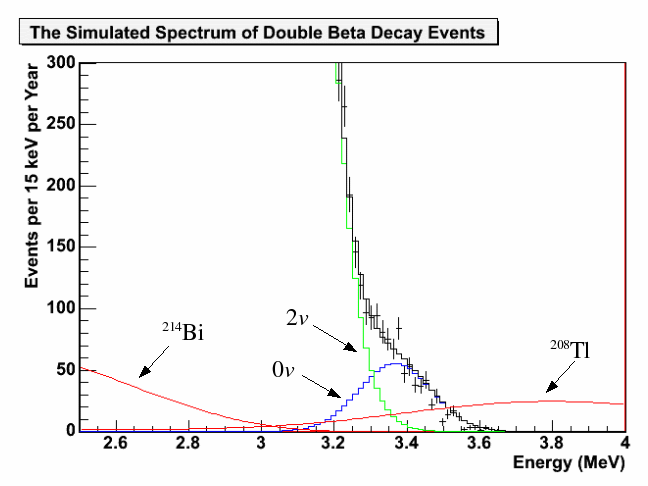 energy resolution in a liquid scintillator is relatively poor
search for endpoint shape distortion at high Q-value above the gamma lines from natural radioactivity
150Nd has highest phase space factor and NME, thus highest predicted rate
simulation:
one year of data
1% NdLS
meff = 0.15 eV
From M. Chen
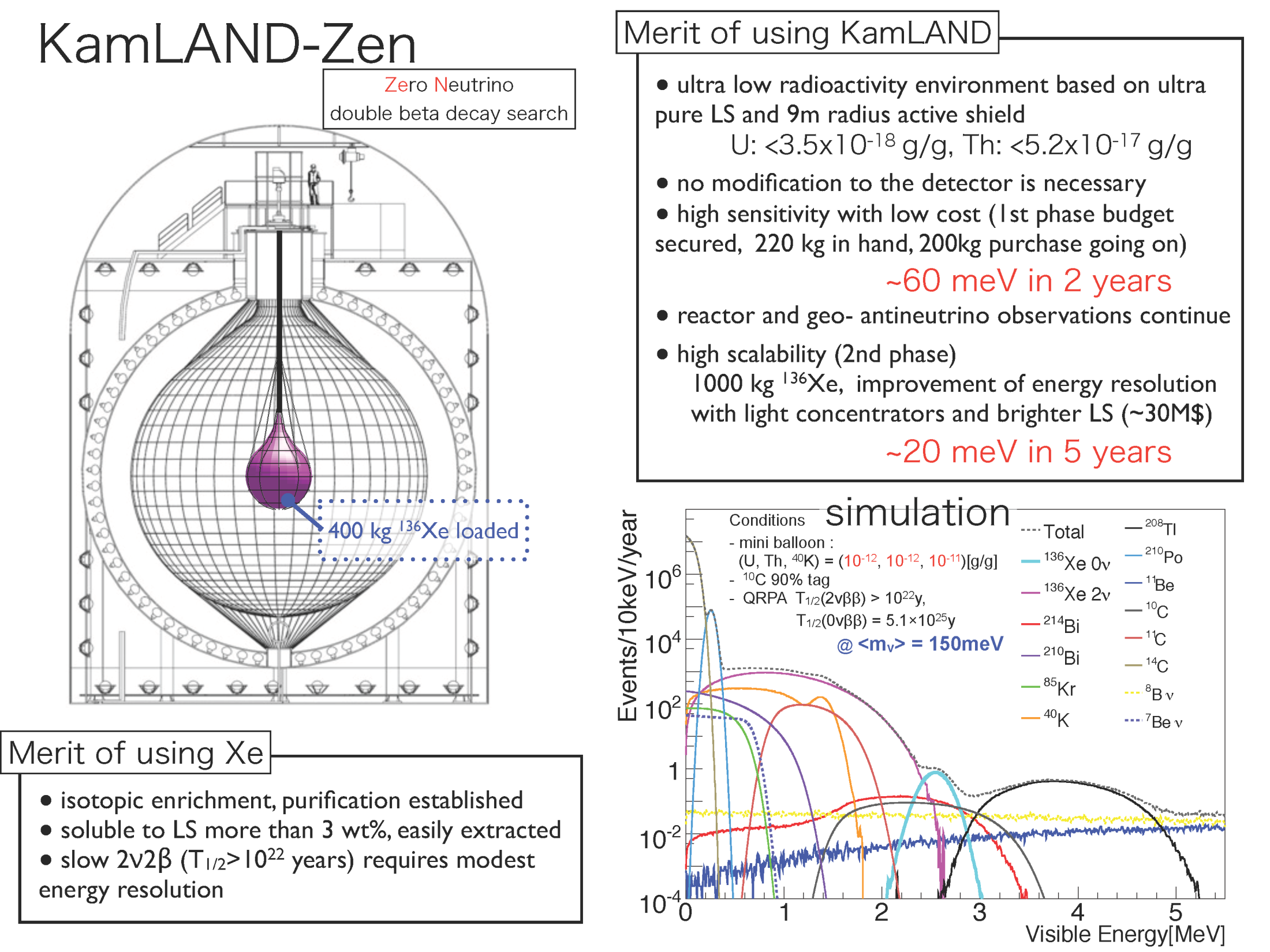 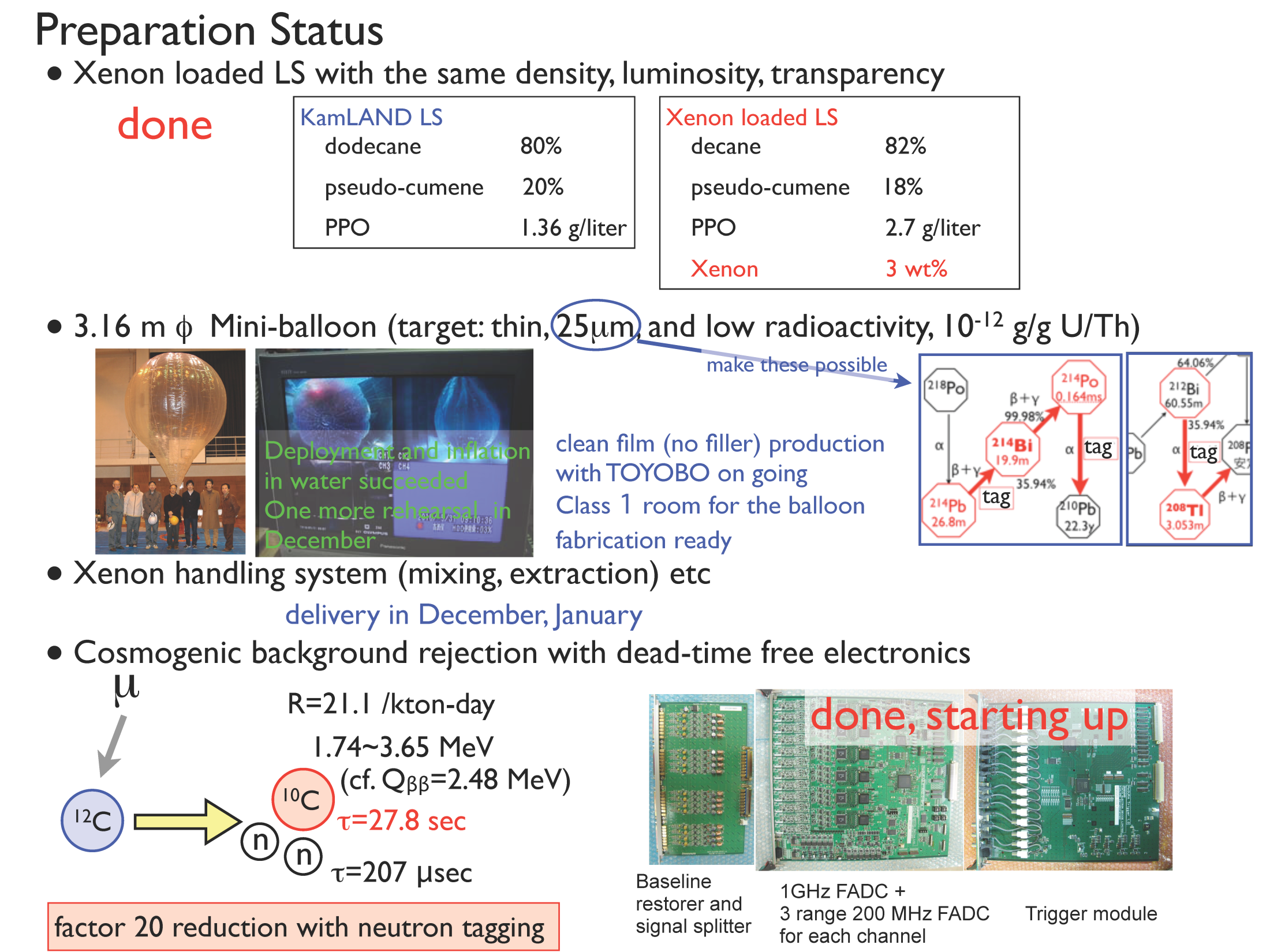 From K. Inoue
July 2011: Construction of clean tent on top of detector is under way
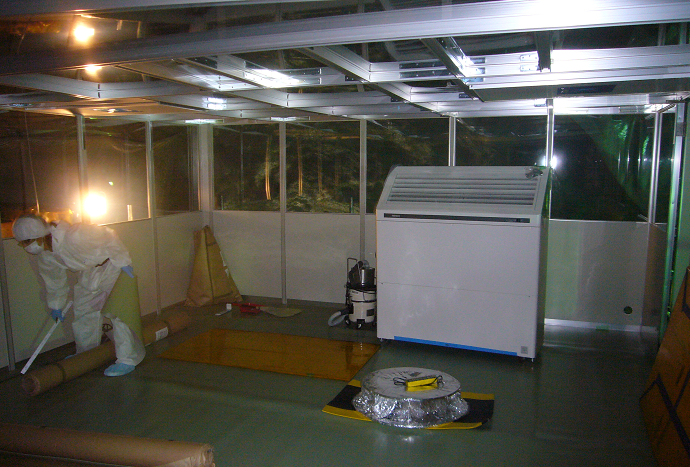 Inside the clean tent ->
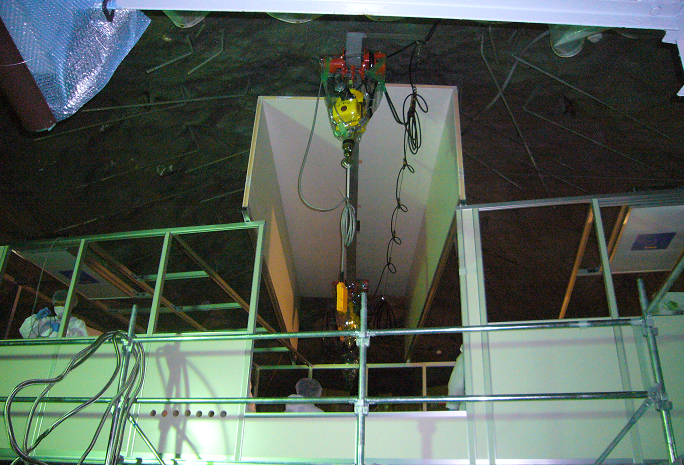 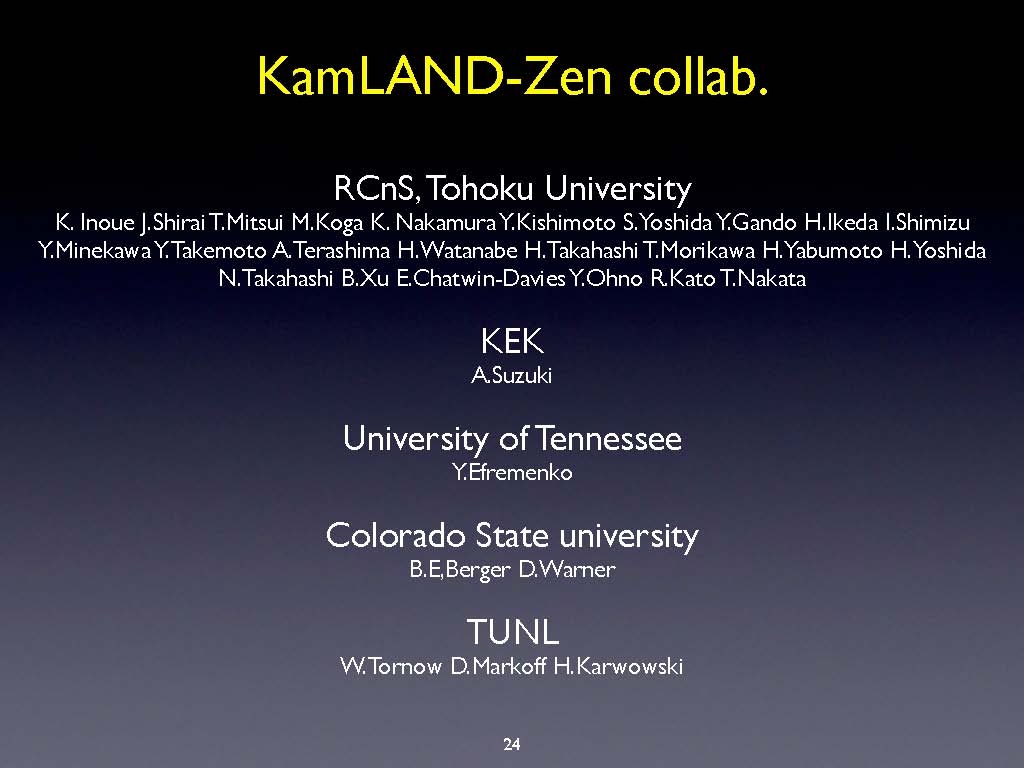 18/20/2011
Low radioactivity 4
From K. Nakamura
e-
Xe TPC
e-
e-
e-
detect the 2 electrons 
(ionization + scintillation in xenon detector)
e-
ion “tip”
positively identify daughter via 
optical spectroscopy of Ba+
[M. Moe,  Phys. Rev. C 44 (1991) R931]
observe single ion
CCD
EXO detection strategy
136Xe → 136Ba++  +  2e-  (+ 2νe)
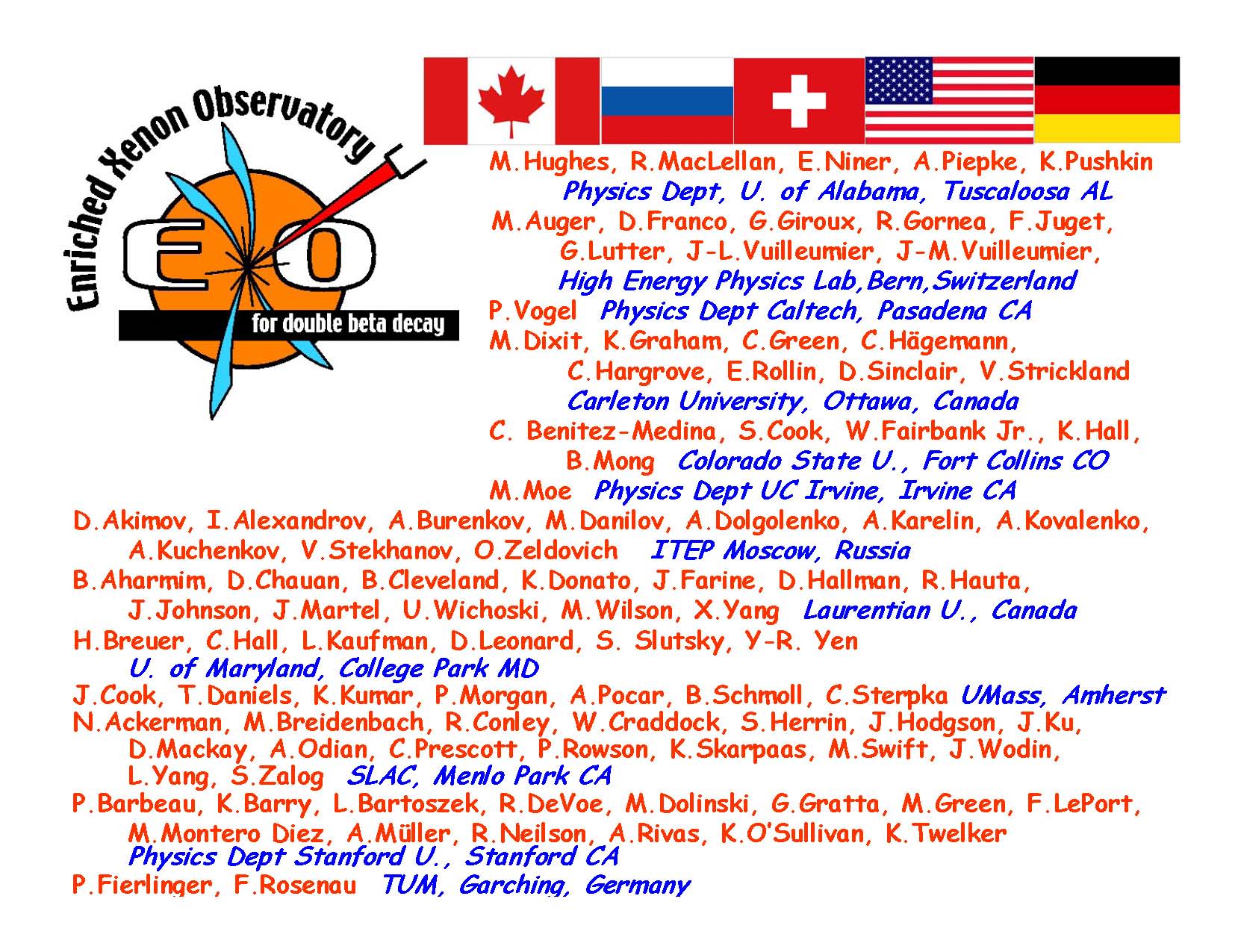 other Ba+ identification strategies are also being investigated within the EXO collaboration
EXO-200
Make use of the fact that Xenon is relatively cheap to enrich,
allows drifting of charges, scintillates and may admit  
identification  of the Ba final state in a later phase. 
Use a TPC for 3d reconstruction of charge tracks, discriminate
single site e-events from multi site γ events. No Ba tag.
To achieve a compact experiment use liquid Xenon (3 g/cm3).
Read out both ionization and scintillation to optimize energy
resolution and obtain particle ID. Resolution at Qββ: 1.4% or
37 keV (σ).
Build the detector exclusively from radio-screened materials
and components to achieve low background. More than 450
material analyses by ICPMS, NAA, counting, Rn emanation.
Develop Ba removal and tagging in parallel in the lab.
18/20/2011
Low radioactivity 4
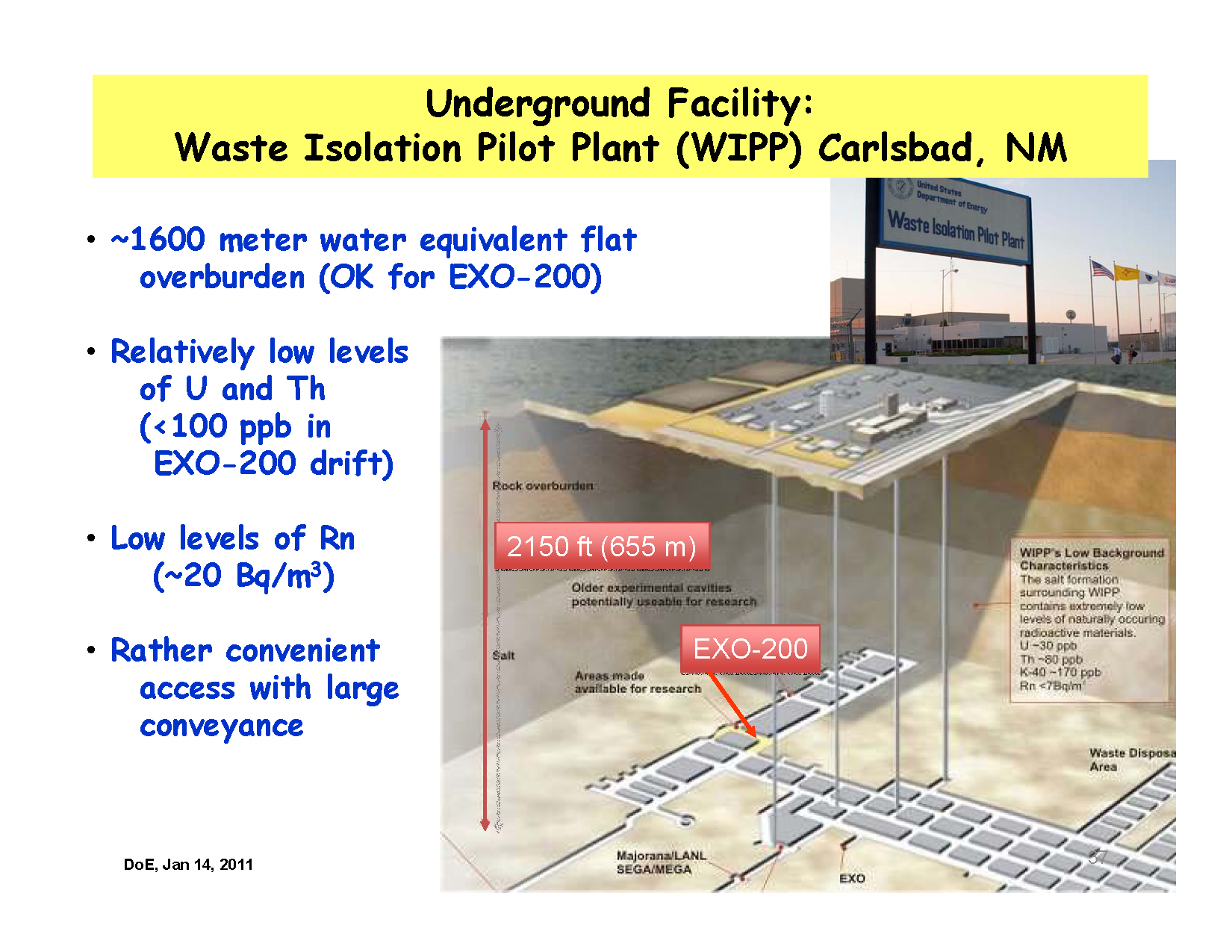 18/20/2011
Low radioactivity 4
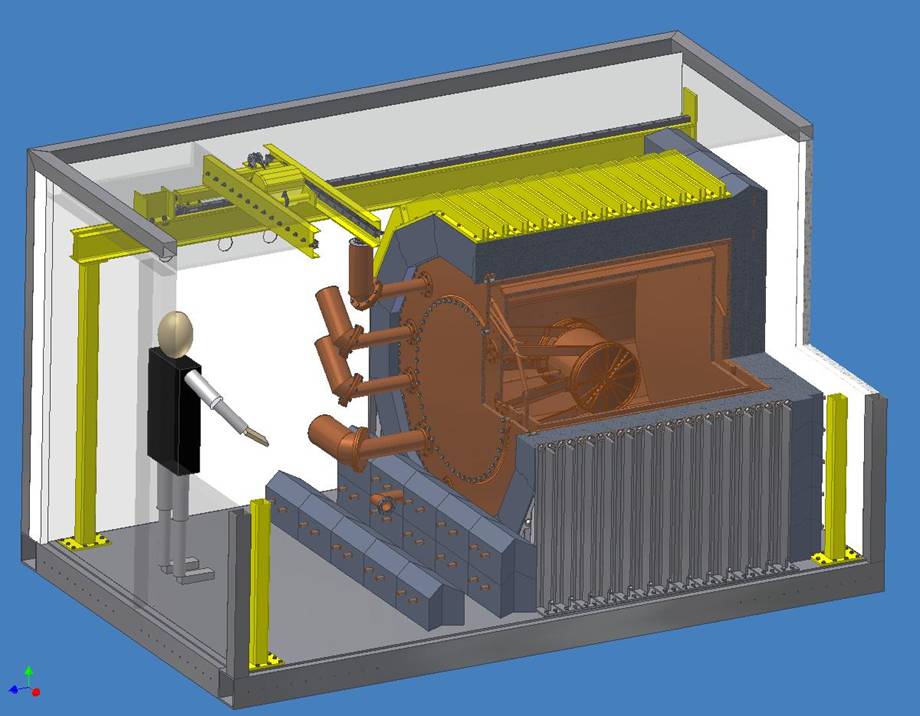 5 cm Cu cryostat
50 cm cryogenic
fluid HFE-7000
25 cm Pb
Thin walled Cu
TPC
EXO-200
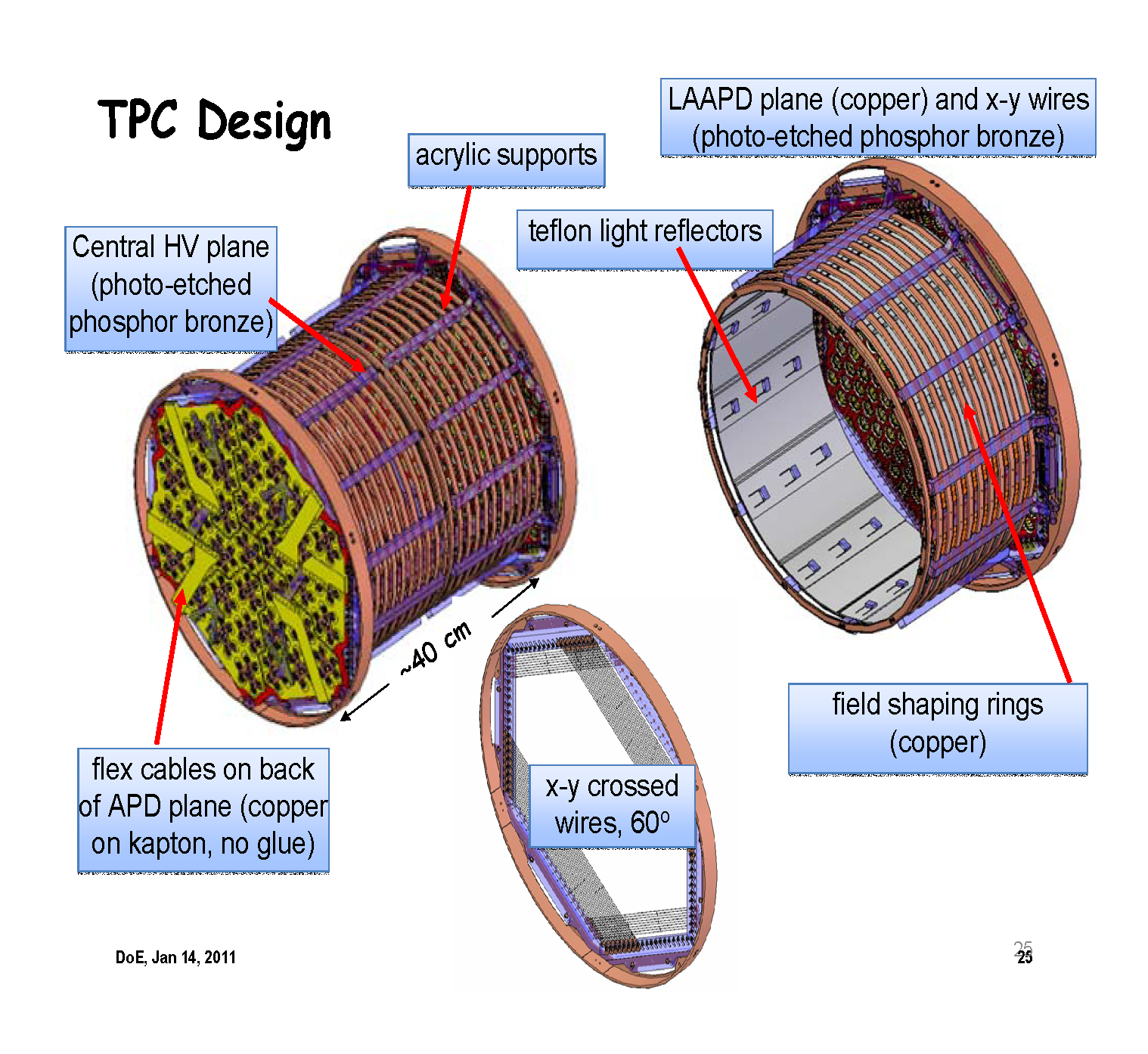 18/20/2011
Low radioactivity 4
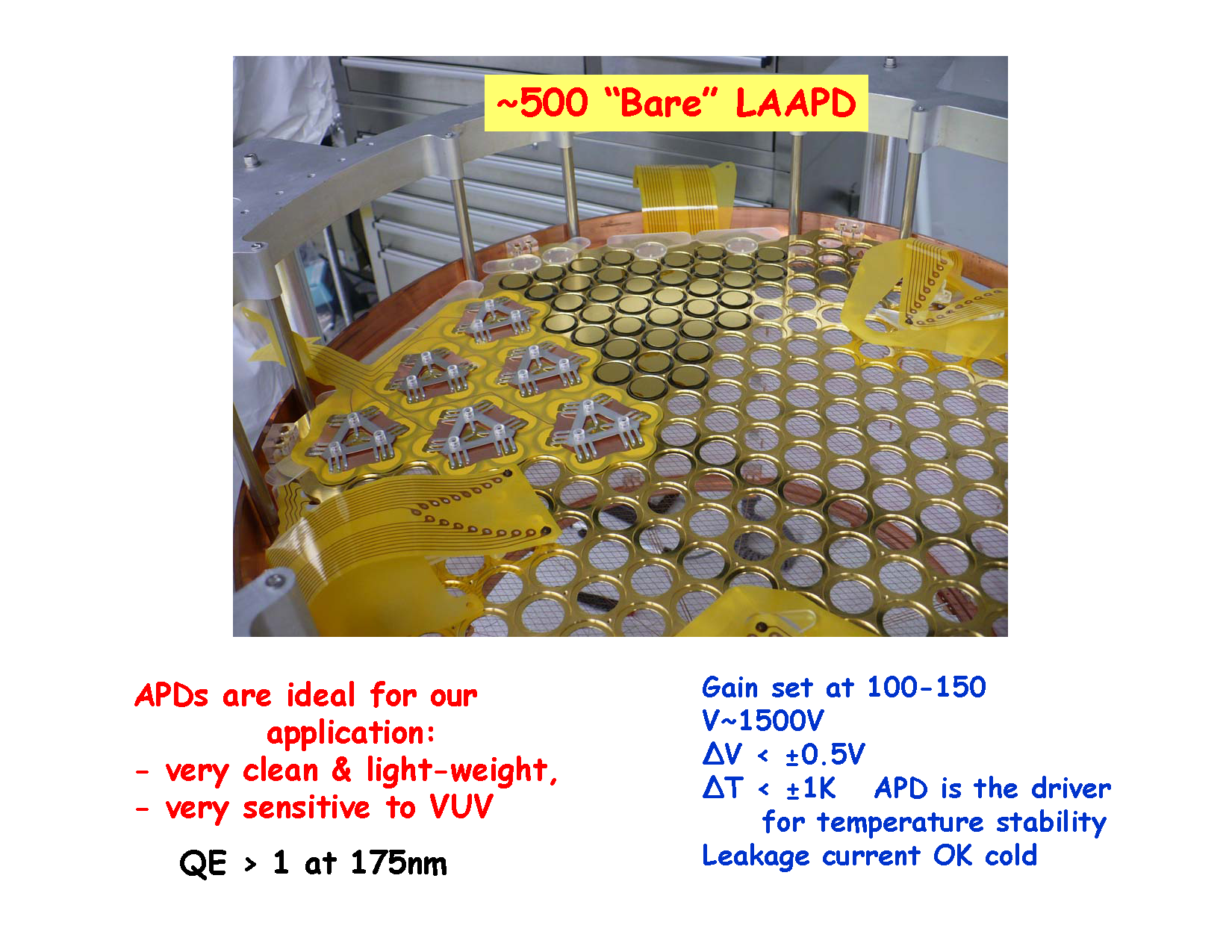 18/20/2011
Low radioactivity 4
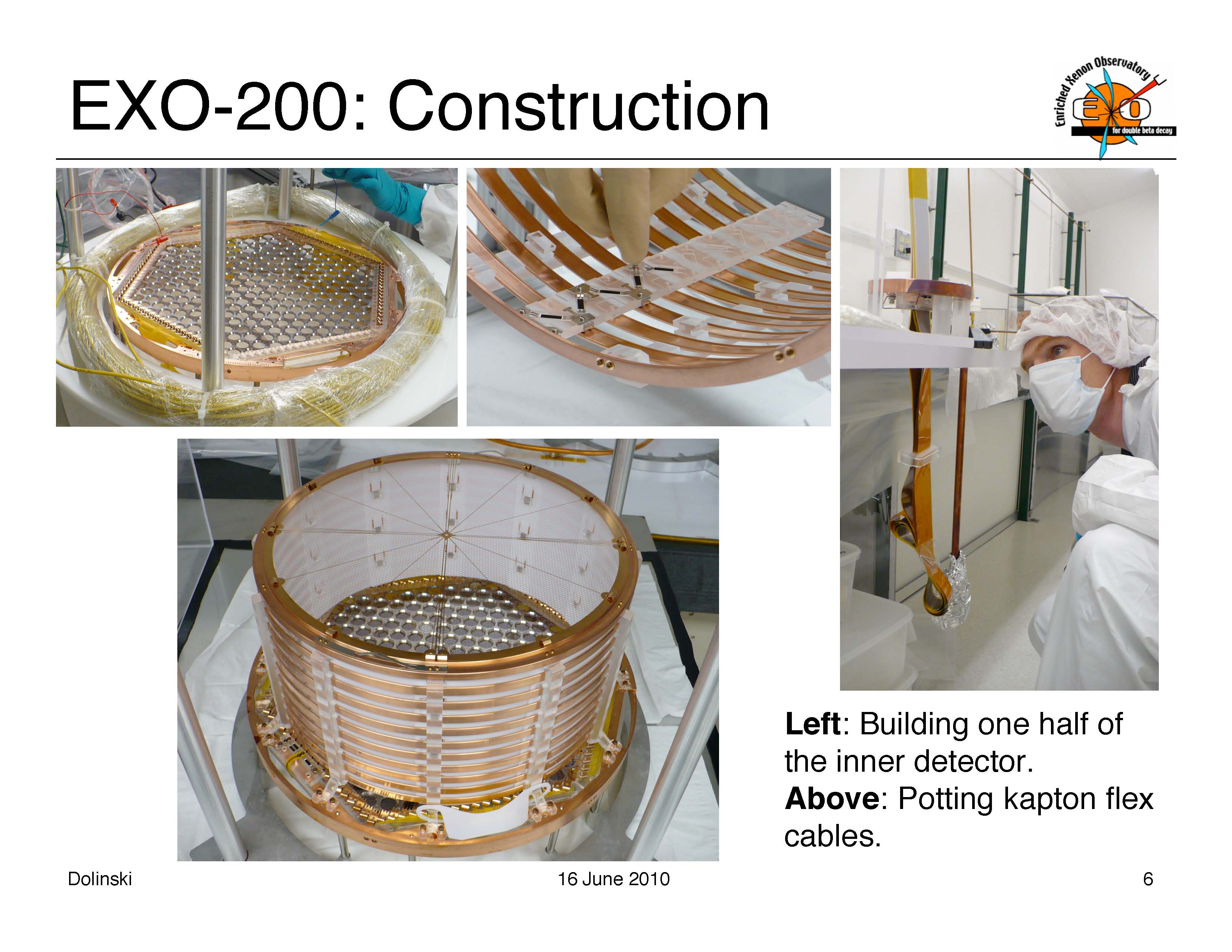 Low radioactivity 4
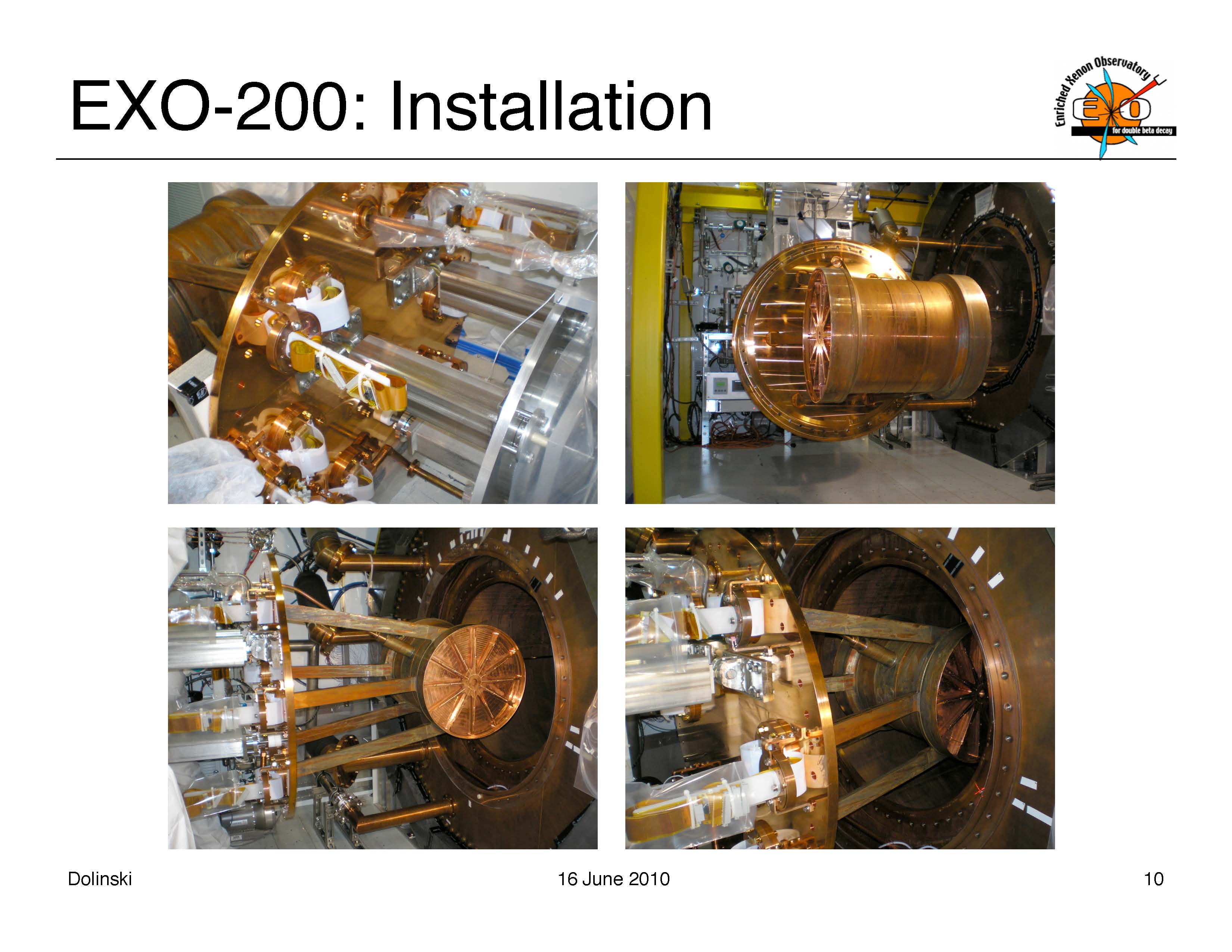 Low radioactivity 4
Status now:
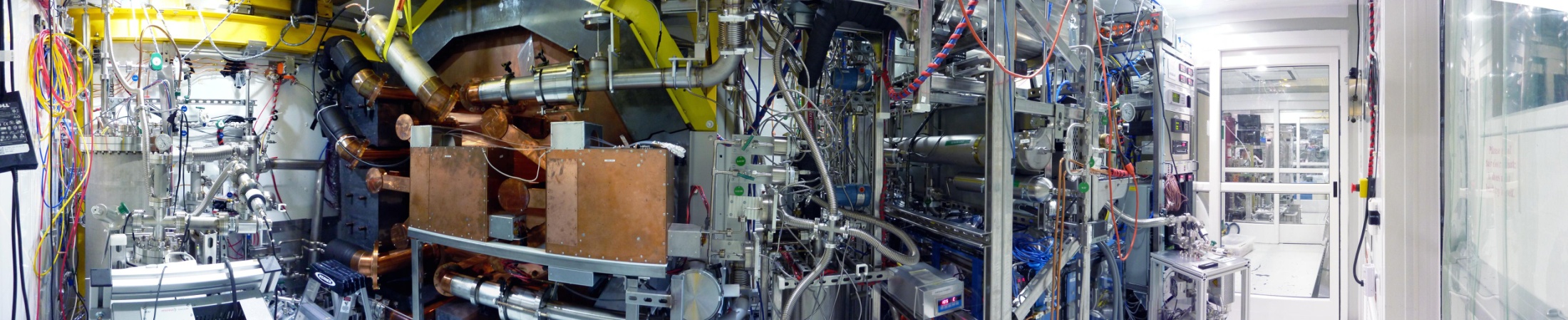 Xenon gas (first at room temp. later at -90 C) has been
  circulated since May 2010 through TPC to remove 
  electronegatives. Our GPMs show improving purity.
Summer 2010 liquid Xe filling was put on hold to wait for 
  improvements of the line power and installation of faster fiber 
  connection. This was done out of an abundance of caution.
Detector is now cold and filled with enr. Xe. We have
  several months of low background data.
Next steps: finish Rn trap, Rn enclosure.
18/20/2011
Low radioactivity 4
EXO-200 engineering run Dec 2010

 Check stability of all LXe/GXe systems
 Check Xe purity
 Check electronics
 Generally test detector performance
 Test Xe emergency recovery

 No front shielding
 No Rn enclosure
 No Rn trap in Xe system
 No veto counter
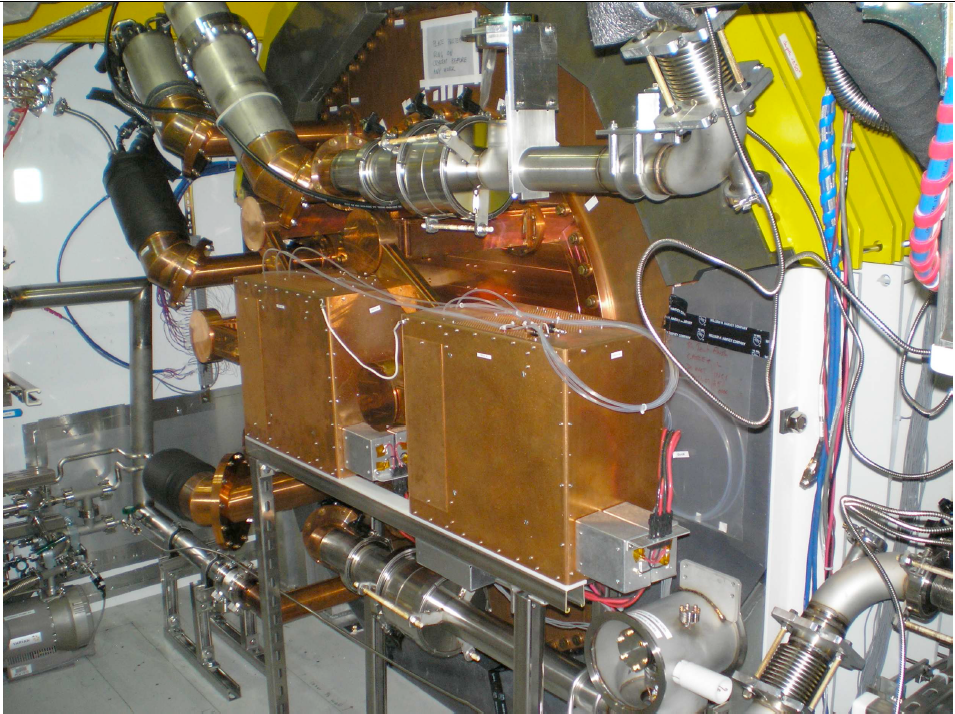 Muon track in EXO-200 (Dec 2010)
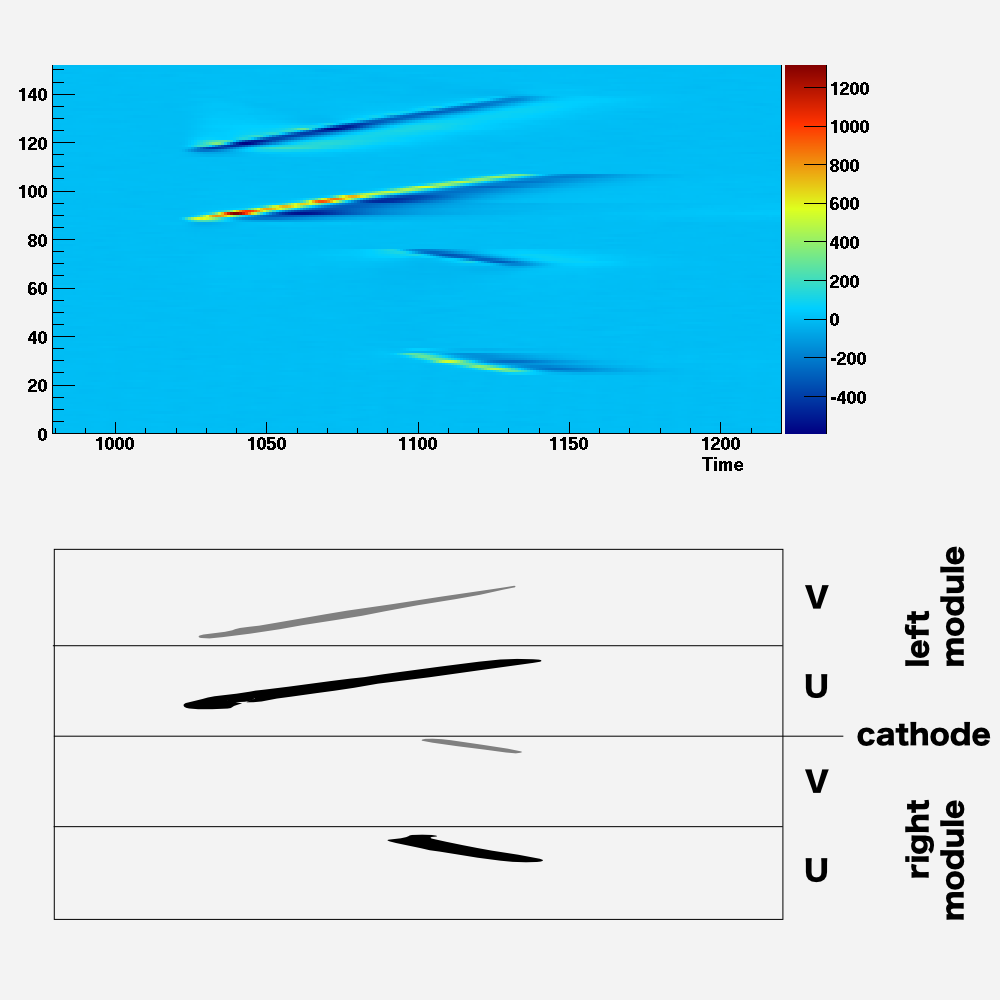 One of the two TPC modules
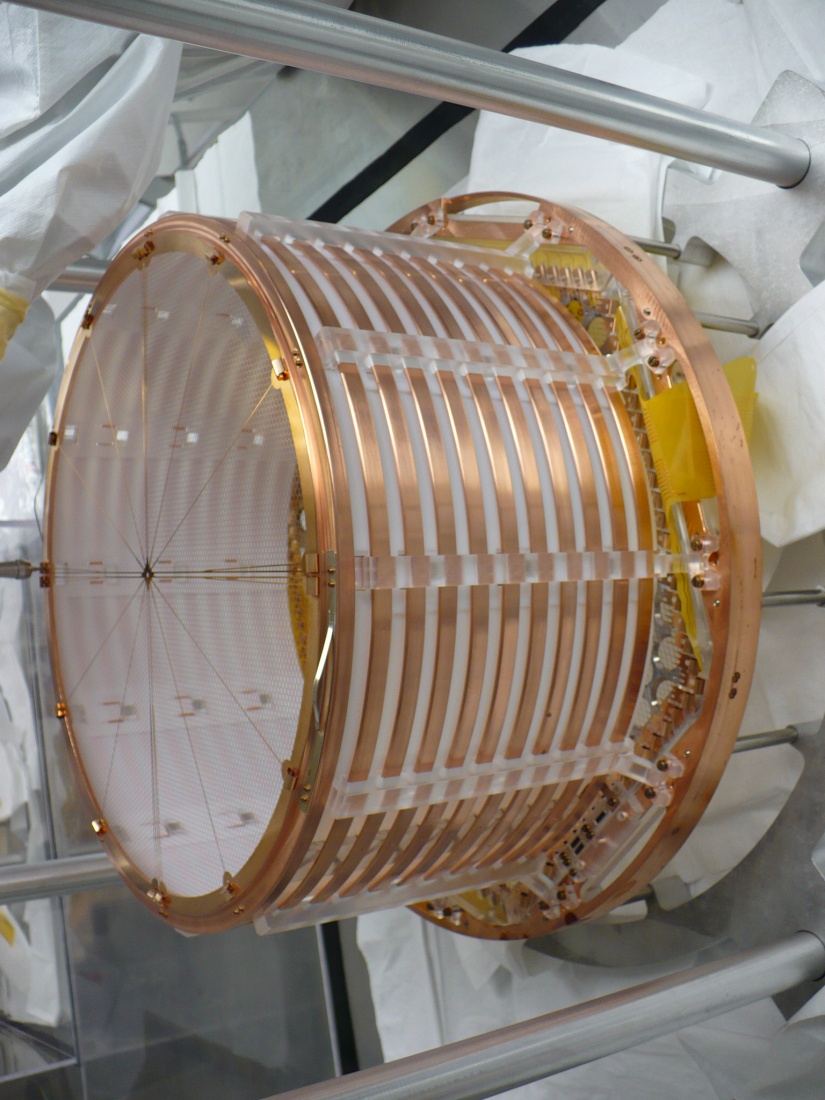 Cathode
U and V wires
A track from a cosmic-ray muon in EXO-200.  The horizontal axis represents time (uncalibrated
for now) while the vertical is the wire position (see sketch).  V-wires, in front of the charge-
collecting U-wires report a smaller inductive signal.  The two sets of wires cross at 60º angle.
The muon in the present event traverses the cathode grid, leaving a long track in one TPC 
module and a shorter one in the other.
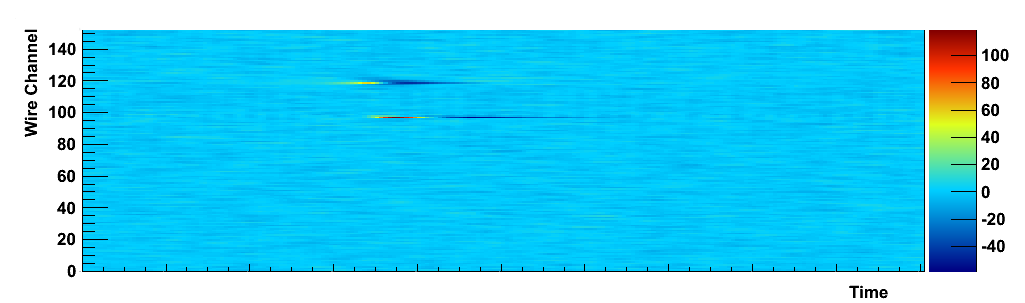 V
U
V
U
Side 1    Side 2
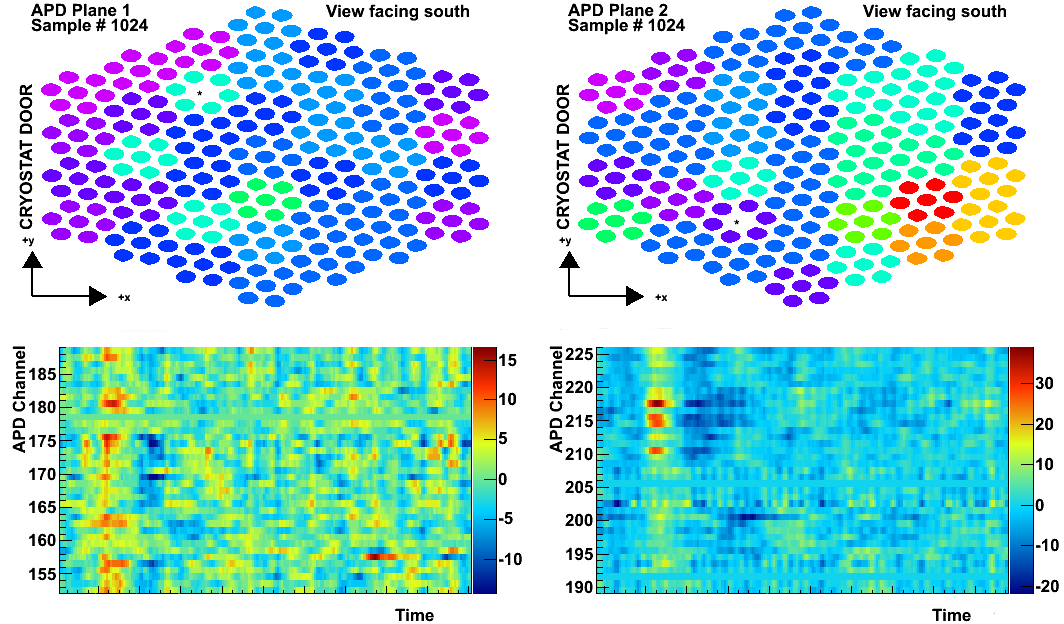 A single-site energy 
deposition in EXO-200.

Top display is charge readout (V are 
induction wires and U are collection wires).

Left display is light readout.  APD map
Refers to the sample with max signal.

Scintillation light is seen from both sides,
although more intense and localized on 
side 2, where the event occurred.

Small depositions produce induction
signals on more than one V wires 
but are collected by a single U wire.
V signal always comes before U.

Light signals precede in time the charge 
ones
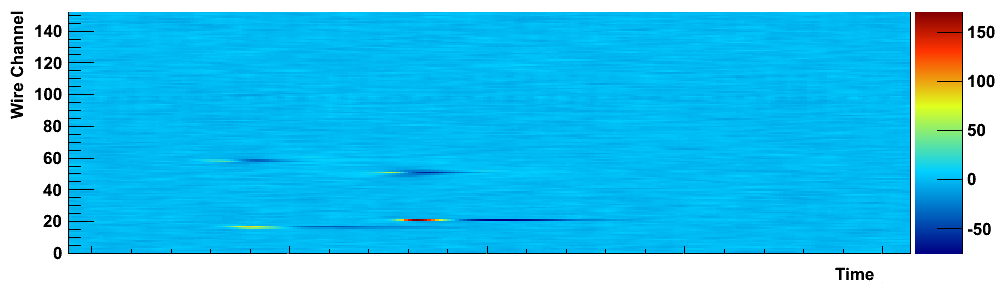 V
U
V
U
Side 1    Side 2
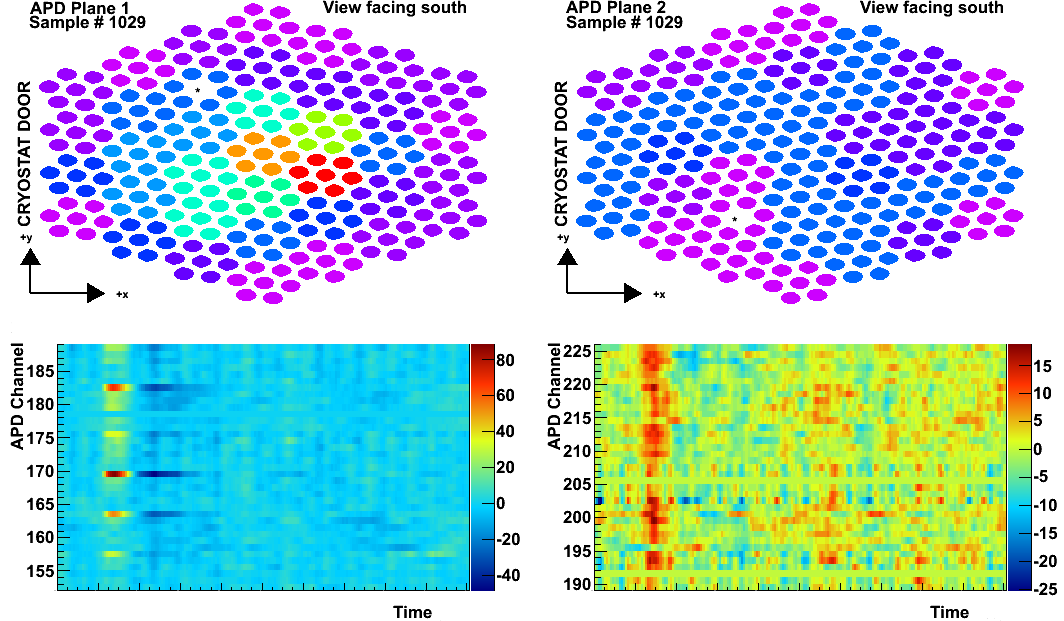 A two-site Compton
scattering event.

All scintillation light arrives at 
the same time, indicating that 
the two energy depositions 
are simultaneous.

The scintillation light is brighter
and more localized on Side 1
where the scattering occurs
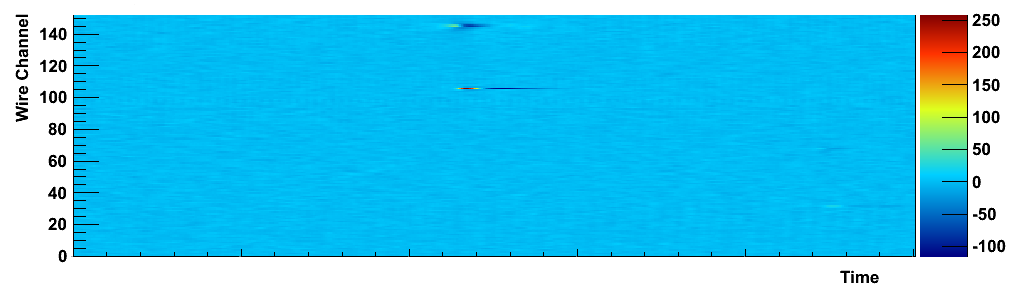 V
U
V
U
Side 1    Side 2
A possible 214Bi - 214Po
correlated event

There are two scintillation flashes but only 
one event of charge collection.

Since light always comes first, the charge 
site is related to the first scintillation flash.  
This is consistent with the β from the 
214Bi214Po+β+ν decay in the 238U chain.  
The second scintillation flash without a 
charge counterpart is consistent with the 
detection of the α from 214Po210Pb+α

The time between the two scintillation flashes 
is consistent with the T1/2 of 214Po (164µs).   
The timing is also consistent with the 214Bi 
being very close to the cathode grid.
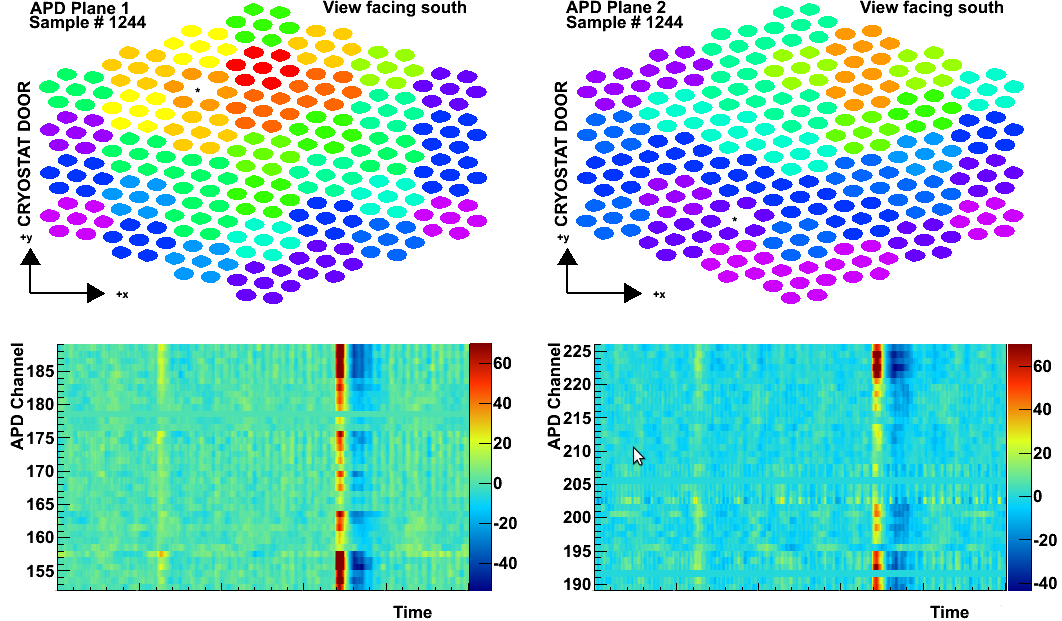 Early calibration source run
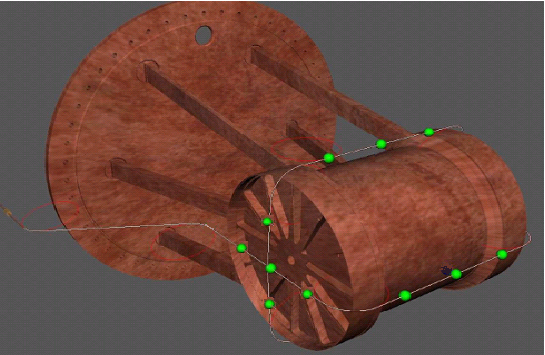 Various calibration sources
can be brought to several
positions just outside
the detector
6 0Co 
source
y
z
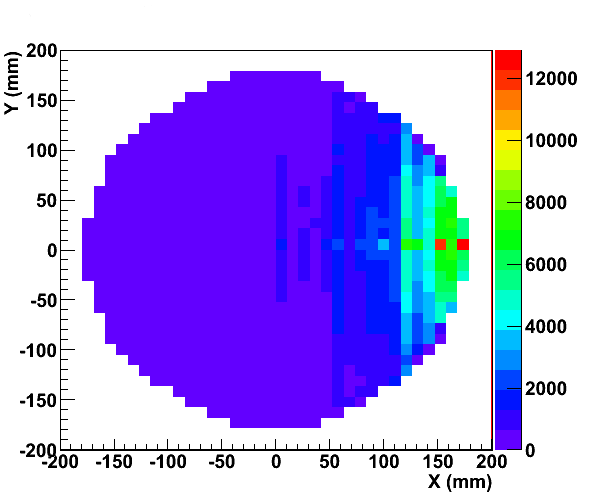 x
x-y distribution of events
clearly shows excess near
the source location
Can point to source using a 
Compton telescope technique
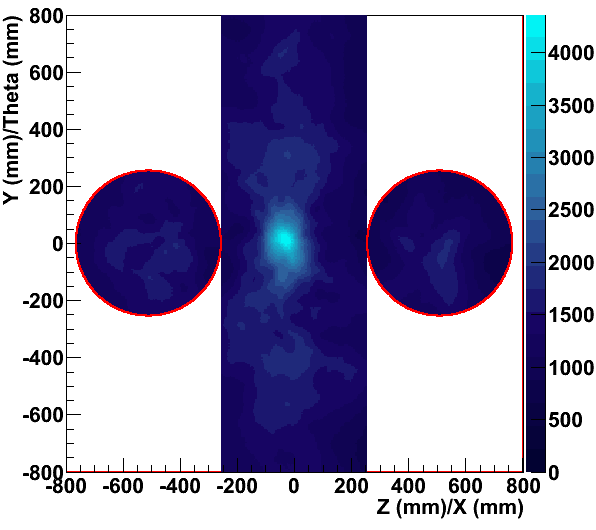 500 
events
Detector measures E, x, y, z
for each site 
 Use scattering formula


 From each site a cone is 
drawn and adding up
these cones produces
the image to the right
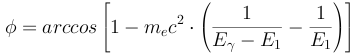 The NatlXe used for the EXO-200 engineering run contains Kr

The total Kr concentration in the natXe was measured
to be, using a special technique involving mass-spec*,
(42.6±5.7)∙10-9 g/g



*A.Dobi et al., 	arXiv:1103.2714v1
The 85Kr fraction of the Kr in the detector can be seen in the 
low energy spectrum (for the time being only use charge readout, 
light-charge correlation analysis still in progress)
Energy scale set by 60Co calibration
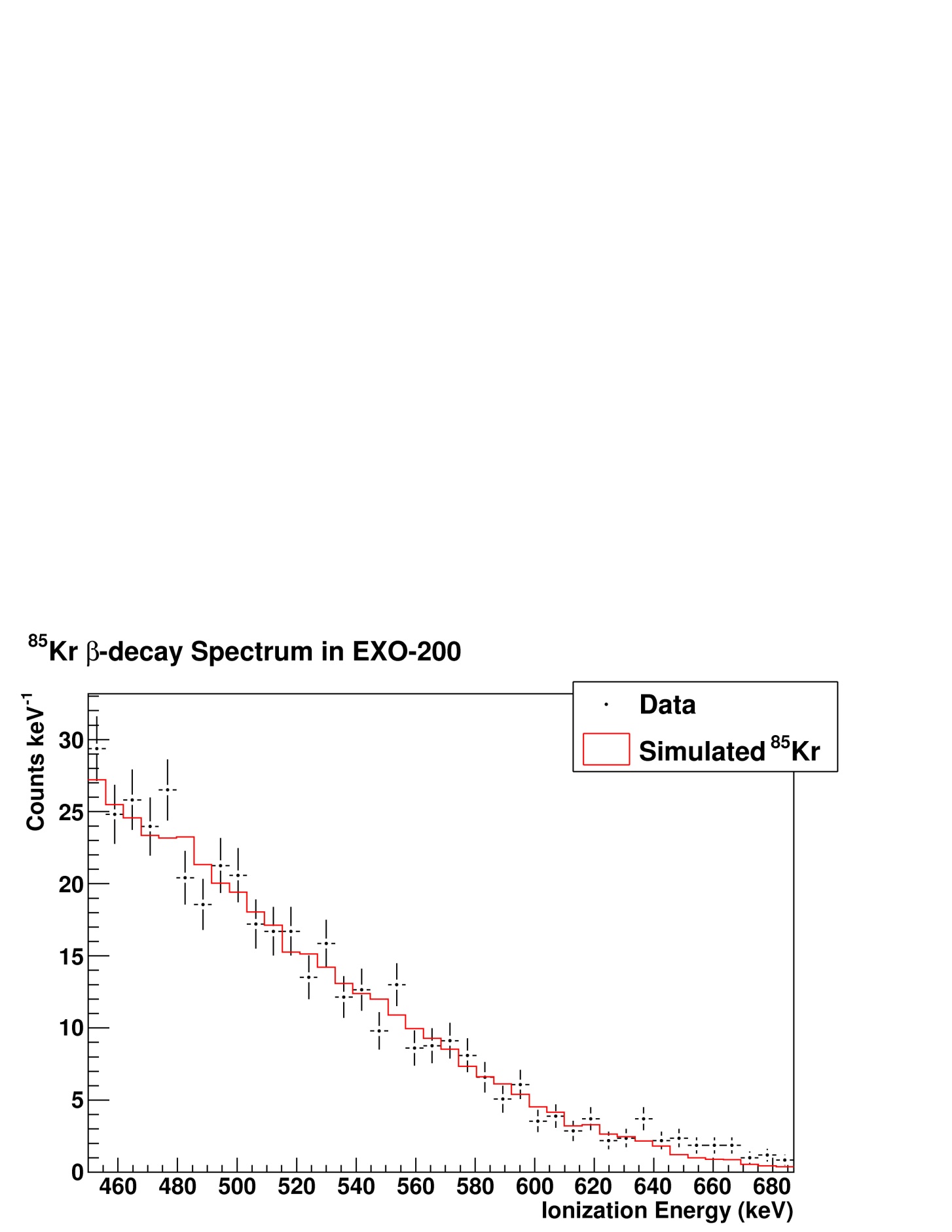 χ2/ndf=46.2/39
Adjust 85Kr simulation to match the data in the integral from 450keV to the Q value (687keV)
 Consistent with Mass Spec result assuming 
	standard 85Kr/Kr concentration of ~10-11
A first look at the 85Kr endpoint
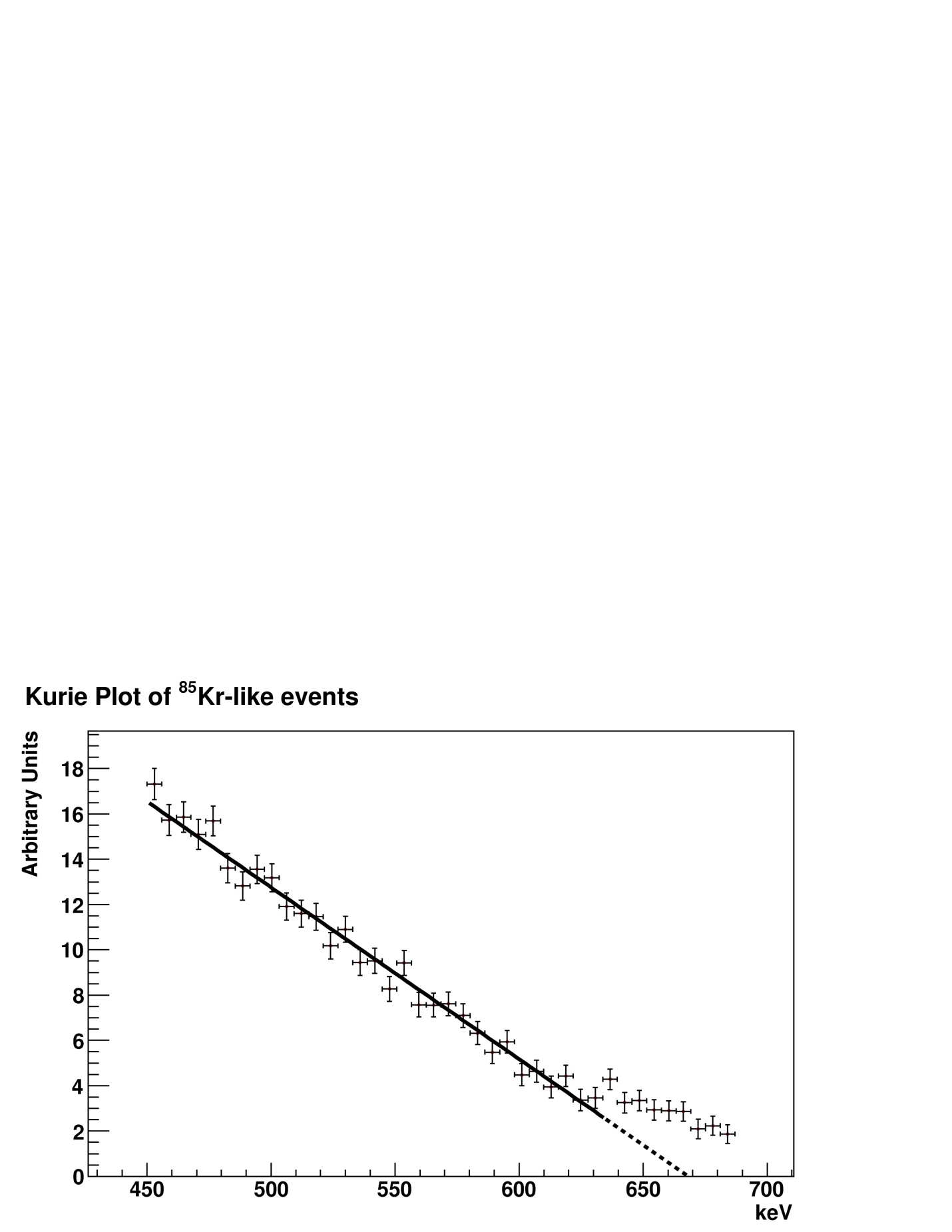 Q=(668±22stat±18syst)keV
χ2/ndf=26.5/29
Near end point other backgrounds start to emerge:
 - Fit Kurie plot excluding data above 635keV
 - Vary fit range to 
Measured Q value in good agreement with expectation (687keV)
214Bi – 214Po correlations in the EXO-200 detector
214Po

164 μs
210Pb

22.3 y
β
214Bi undergoes β-decay
into 214Po which then
undergoes α-decay with a
half life of 164 μs.
214Bi

20 m
α
222Rn

3.8 d
218Po

3.1 m
214Pb

26.8 m
238U

4.8 Gy
…
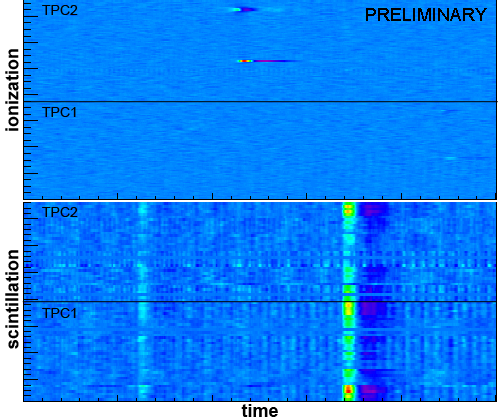 β-decay
α-decay
Bi-Po events are identified by their
characteristic event topology which has
a high probability to be detected in a
single trigger window.

α: strong light signal, weak charge signal
β: weak light signal, strong charge signal
Scintillation      Ionization
214Bi – 214Po correlations in the EXO-200 detector
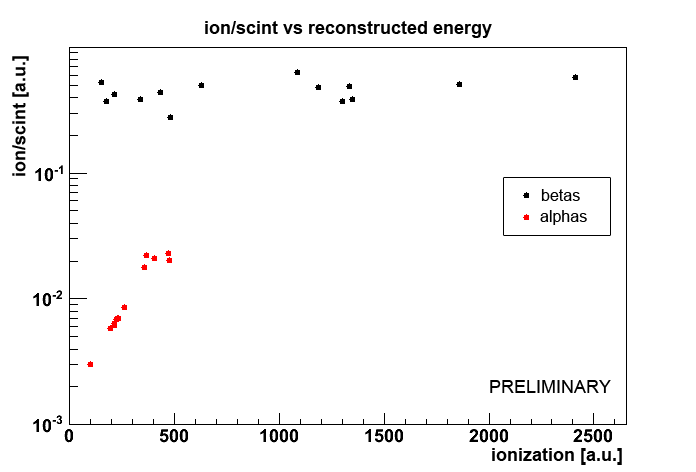 α and β particles can be identified by their
ionization/scintillation ratio (right plot).
 15 Bi-Po events were found in a 
	commissioning run.
 6 of them occurred on or near the
	cathode whereas the others are 
	located in the bulk of detector.
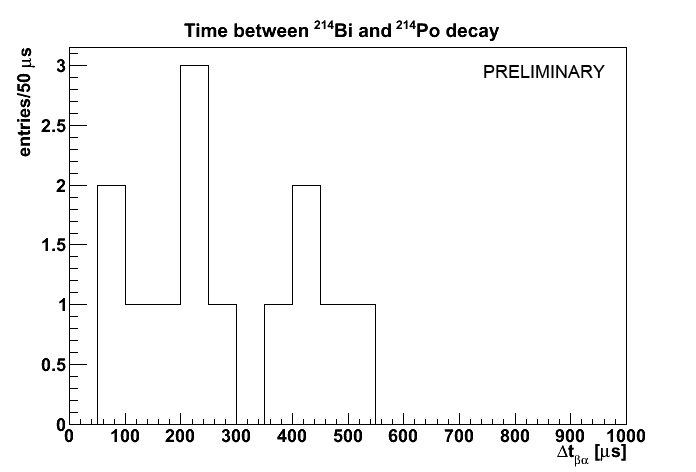 The average time between the β and α decay
(left plot) is 242 μs which corresponds to
τ = 271 μs.   
Considering the low statistics, this is in good agreement with the true value of τ=237 μs.

Accurate detection efficiency still under study 
but the 214Bi decay rate is consistent with
expectation before the Rn trap is commissioned.
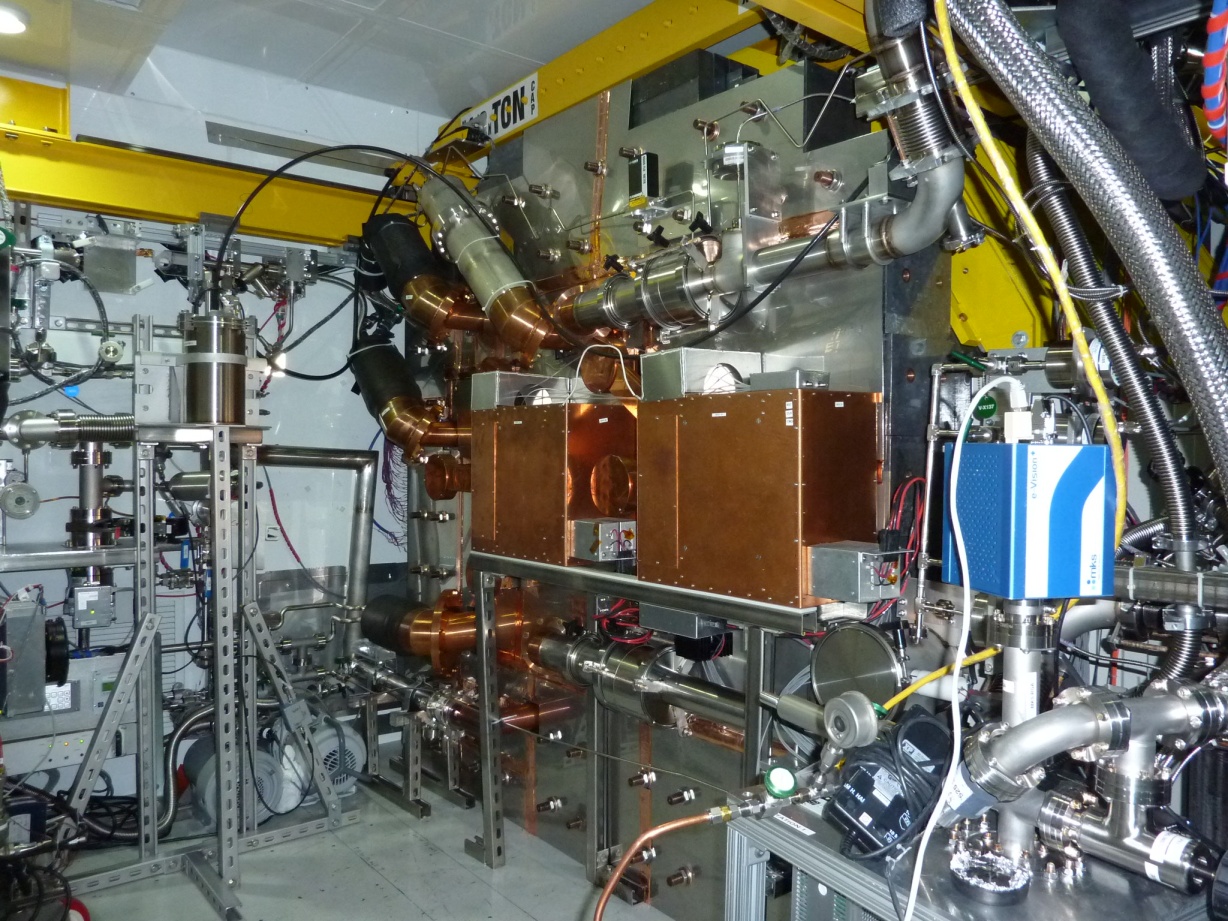 Front shield 
& Rn enclosure
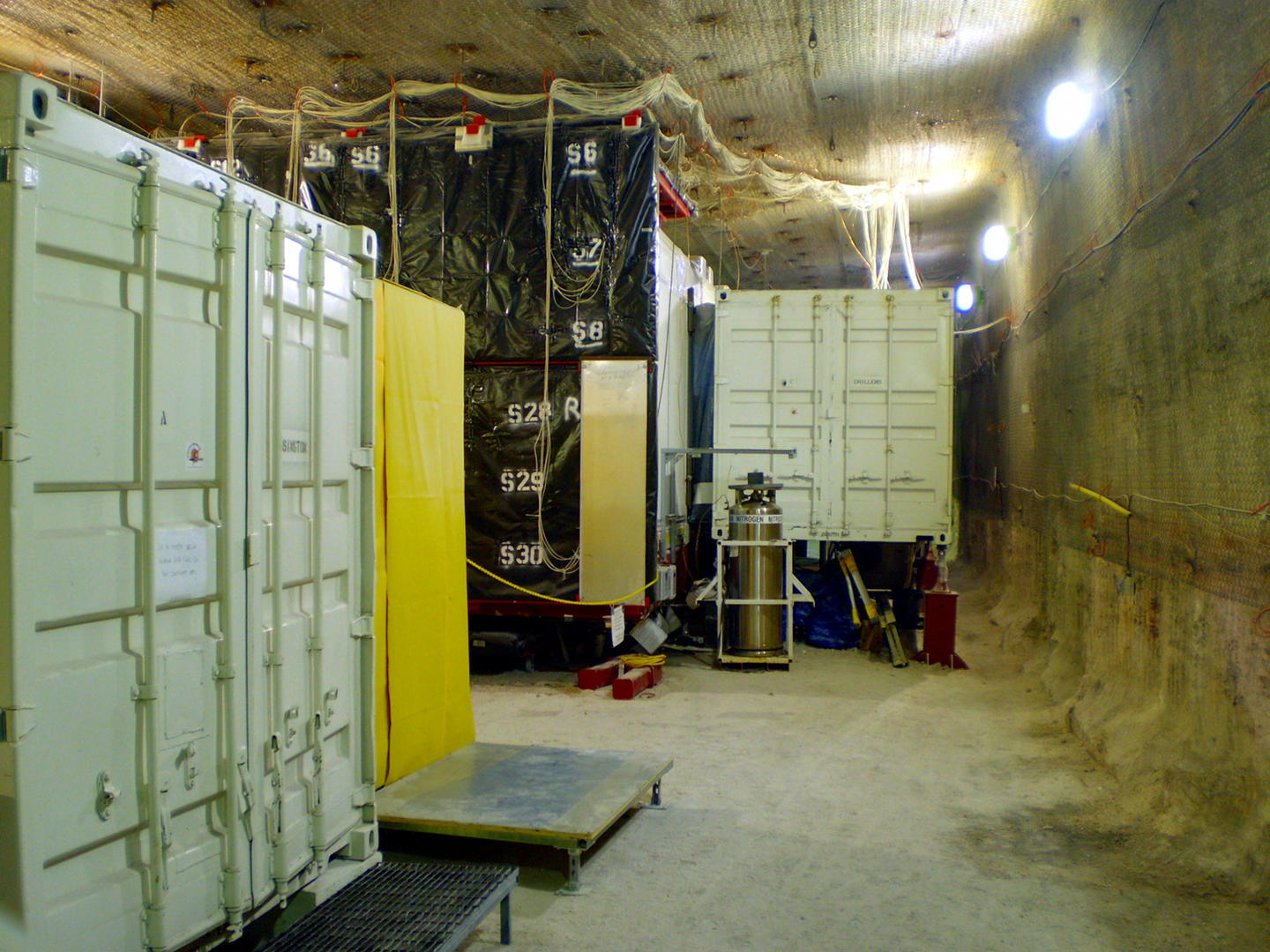 Veto counter installed
and commissioned
EXO-200 Majorana mass sensitivity
Assumptions: 
200kg of Xe enriched to 80% in 136
σ(E)/E = 1.4% obtained in EXO R&D, Conti et al Phys Rev B 68 (2003) 054201
Low but finite radioactive background: 
         20 events/year in the ±2σ interval centered around the 2.46MeV endpoint
4)	Negligible background from 2νββ  (T1/2>1·1022yr R.Bernabei et al. measurement)
Simkovic et al. Phys. Rev. C79, 055501(2009) [use RQRPA and
     gA= 1.25]
2)  Menendez et al., Nucl. Phys. A818, 139(2009), use UCOM results
18/20/2011
Low radioactivity 4
What if the signal reported by Klapdor-Kleingrothaus is due
ββ-decay?
T1/2(Ge)=2.23+0.44-0.41∙1025 (±1σ) [MPLA 21 (2006) 1547]
In 200 kg EXO, after 2 yrs of life time:
 
Worst case (RQRPA, 1 σ upper half life, a=0.5): 
51 events on top of 40 events bkgd  5.4 σ

Best case (NSM, 1 σ lower half life, a=0.39): 
91 events on top of 40 bkgd  8.0 σ
18/20/2011
Low radioactivity 4
Ba single ion detection
Out of time?
Skip to end.
18/20/2011
Low radioactivity 4
Xe offers a qualitatively new tool against background:
136Xe       136Ba++ e- e-  final state can be identified 
using optical spectroscopy (M.Moe PRC44 (1991) 931)
Ba+ system best studied
(Neuhauser, Hohenstatt,
Toshek, Dehmelt 1980)
Very specific signature
“shelving”
Single ions can be detected
from a photon rate of 107/s
2P1/2
650nm
493nm
metastable 47s
4D3/2
Important additional
     constraint
Drastic background
     reduction
2S1/2
515//2008
60
TUNL
Stable laser tagging system
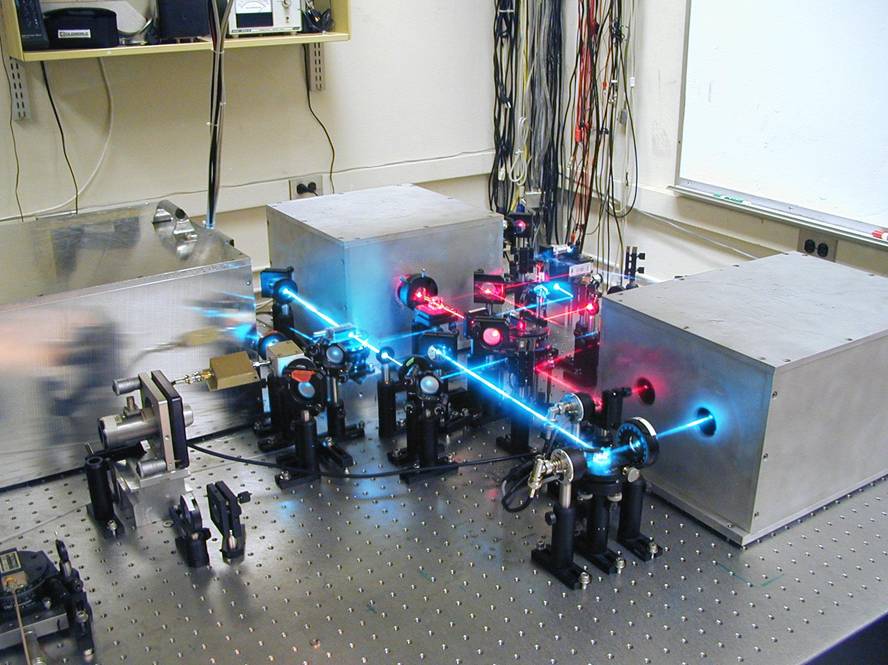 Red Laser
Reference 
Cavities
Blue Laser
515//2008
61
TUNL
U
CCD
Ba oven
Spectroscopy lasers
Scope
Vcos(Wt) + U
0 Volts
e- gun
DC potential [V]
Ba
Buffer gas
-5 Volts
Ba+ Linear Ion Trap
High ion loading efficiency observed.
 Ions loaded at one end will travel to the other.
 Ions can be manipulated by changing DC potential configuration.
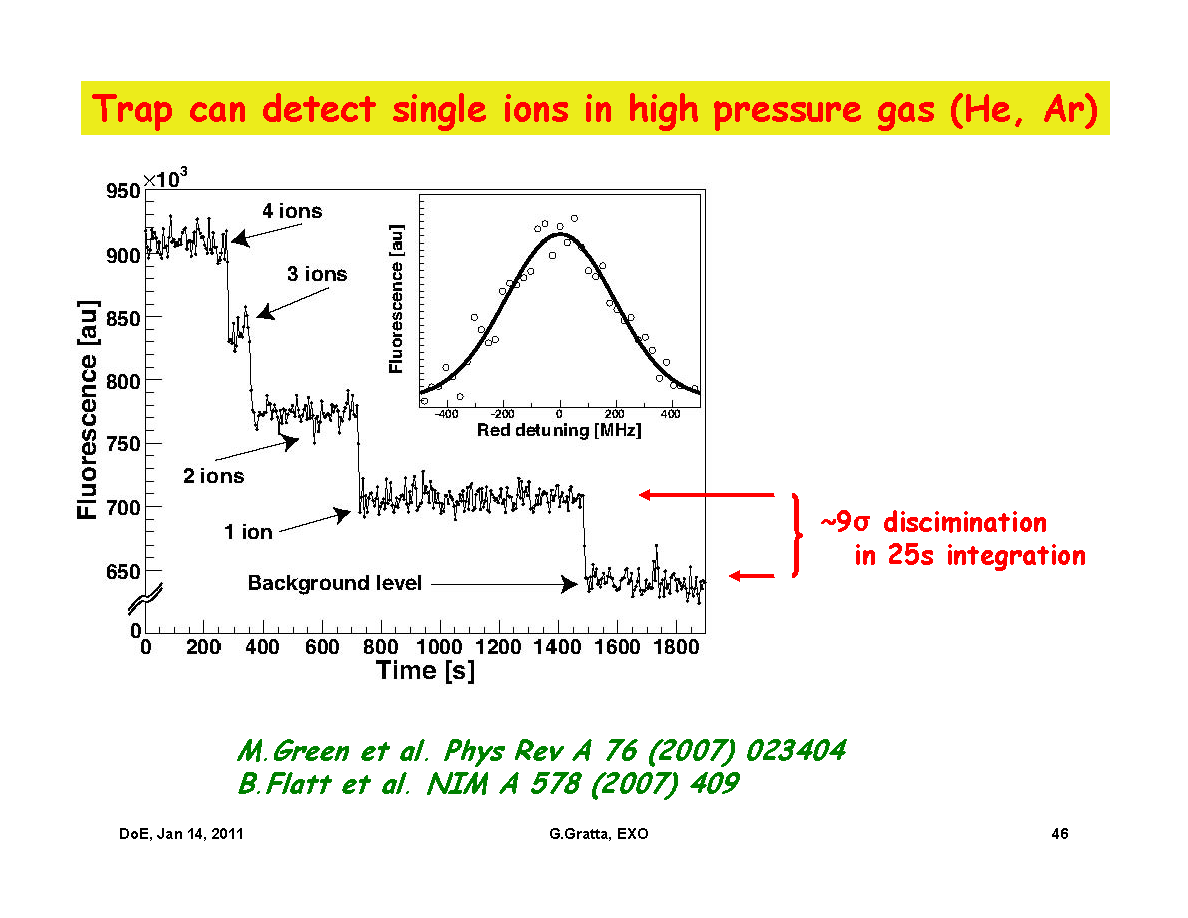 515//2008
TUNL
63
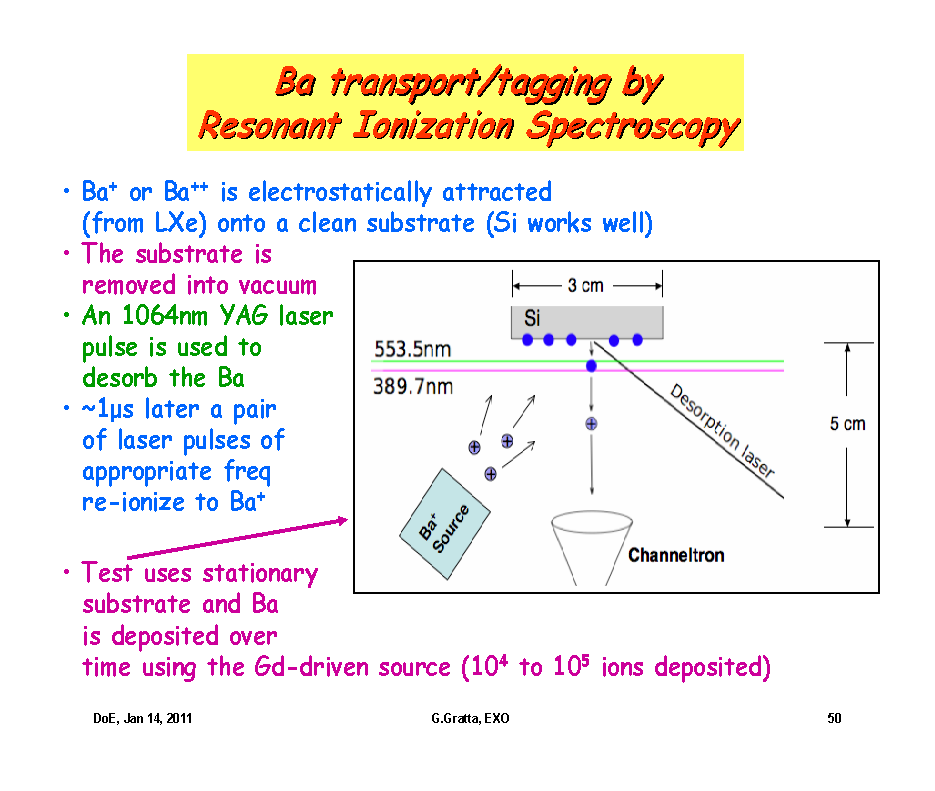 18/20/2011
Low radioactivity 4
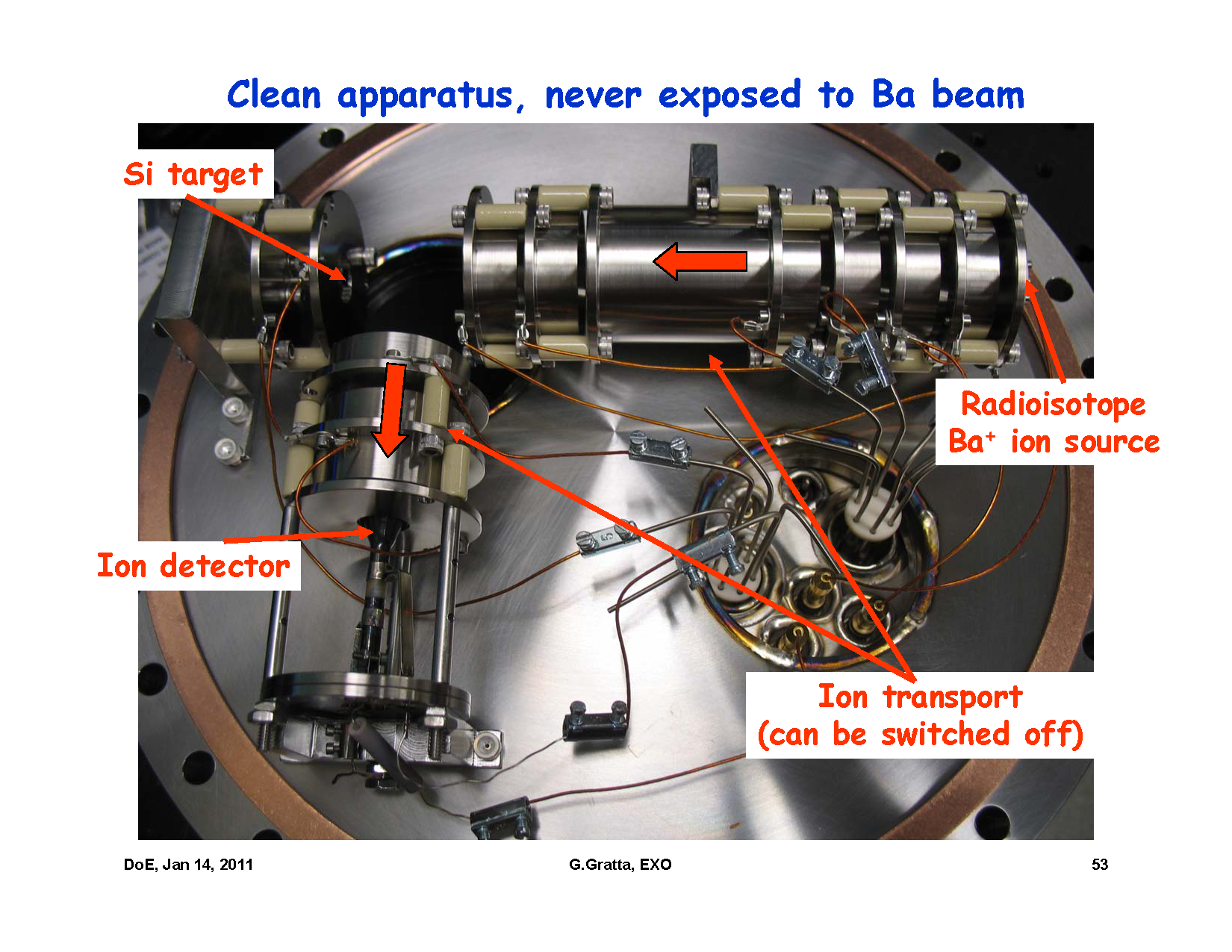 18/20/2011
Low radioactivity 4
The next generation
18/20/2011
Low radioactivity 4
10 Tonne EXO Basics
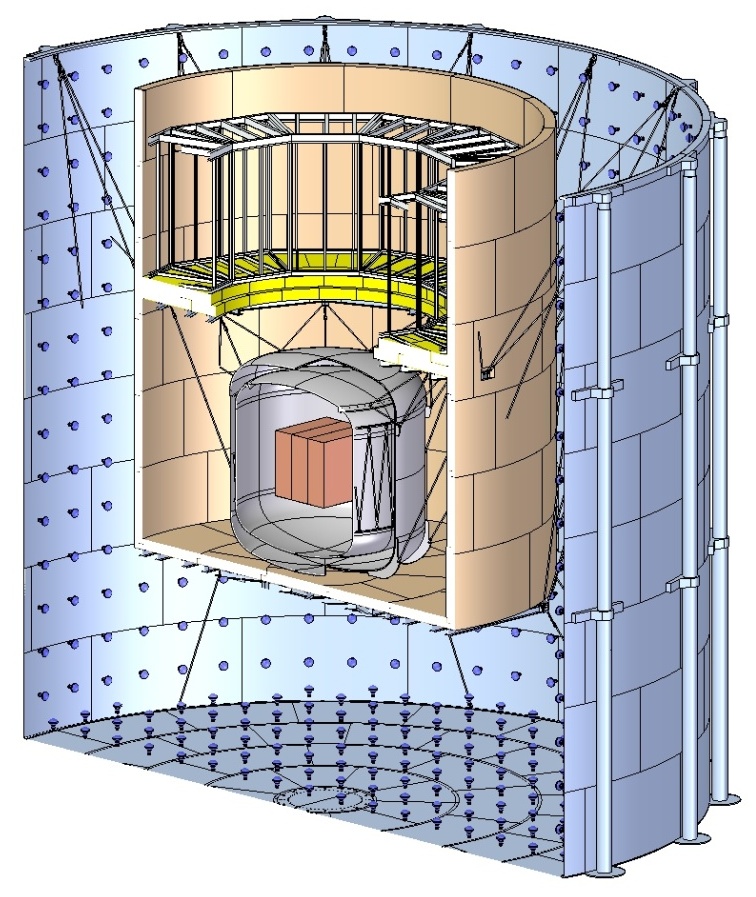 LXe core
LXe core
Liquid Xenon (136Xe)
Fiducial Mass = 10 Tonnes
Volume = 3,400 liters
Temperature = 165K
Cu vessel for LXe
Single vessel, 170cm x 160cm x 170cm
3 equally sized internal chambers
TPC – Time Projection Chamber
Central Cathode in each chamber
Max drift distance = 25cm
Ionization and scintillation readout
Coincidence measurement by identifying Ba++ Daughter
TPC
18/20/2011
Low radioactivity 4
From M. Breidenbach
10 Tonne EXO Basics
TPC – Time Projection Chamber
Central Cathode in each chamber
Max drift distance = 25cm
Central Cathode
  25cm drift
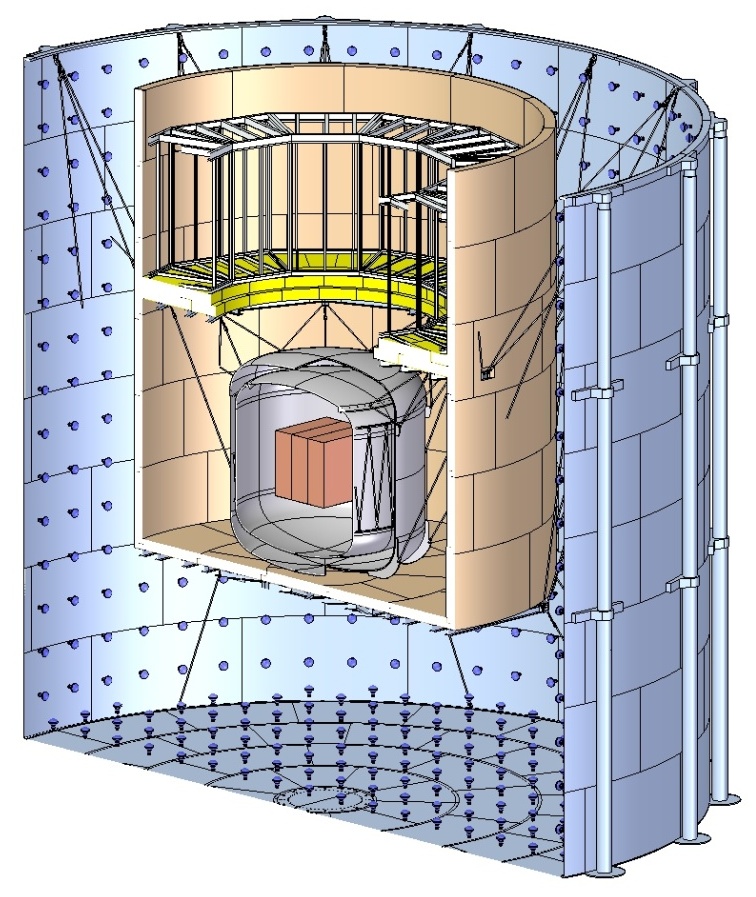 150cm
25cm
drift
160cm
50cm
18/20/2011
Low radioactivity 4
From M. Breidenbach
10 Tonne EXO Basics
TPC – Time Projection Chamber
Central Cathode in each chamber
Max drift distance = 25cm
LAAPDs and Anode planes
Ionization and scintillation readout
LAAPD &
Anode planes
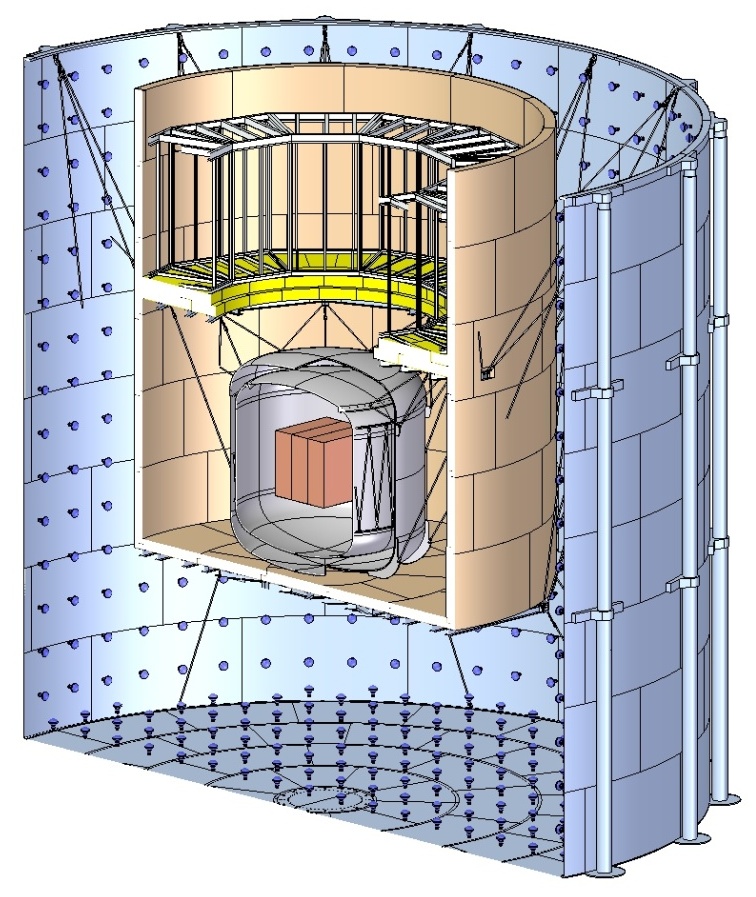 150cm
160cm
50cm
18/20/2011
Low radioactivity 4
From M. Breidenbach
10 Tonne EXO Basics
TPC – Time Projection Chamber
Central Cathode in each chamber
Max drift distance = 25cm
LAAPDs and Anode planes
 Ionization and scintillation readout
Ba++ grabber
 Coincidence measurement by identifying Ba++ Daughter
Ba+ Grabber
Gimbaled, telescoping
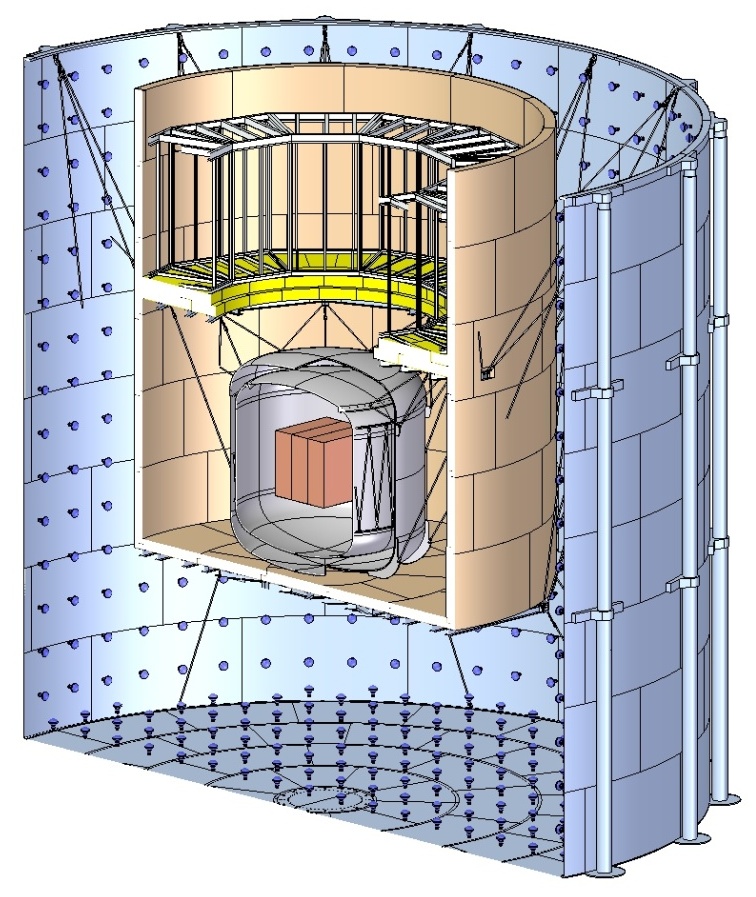 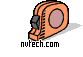 150cm
160cm
50cm
18/20/2011
Low radioactivity 4
From M. Breidenbach
Case
Mass
(ton)
Eff.
(%)
Run Time
(yr)
σE/E @ 2.5MeV
(%)
2νββ
Background
(events)
T1/20ν
(yr, 90%CL)
Majorana mass
(meV)
QRPA1 NSM2
Conservative
1
70
5
1.6*
0.5 (use 1)
2*1027
24
33
Aggressive
10
70
10
1†
0.7 (use 1)
4.1*1028
5.3
7.3
EXO neutrino effective mass sensitivity
Assumptions: 
80% enrichment in 136
Intrinsic low background + Ba tagging eliminate all radioactive background
Energy res only used to separate the 0ν from 2ν modes: 
      Select 0ν events in a ±2σ interval centered around the 2.46 MeV endpoint
4)	Use for 2νββ T1/2 > 1·1022 yr (Bernabei et al. measurement)
* s(E)/E = 1.4% obtained in EXO R&D, Conti et al Phys Rev B 68 (2003) 054201
† s(E)/E = 1.0% considered as an aggressive but realistic guess with large light
                    collection area
1) Rodin, et. al., Nucl. Phys. A 793 (2007) 213-215
2) Caurier, et. al., arXiv:0709.2137v2
18/20/2011
Low radioactivity 4
Conclusion
Many thanks to all colleagues who supplied the material for
this talk! All mistakes or misrepresentations are entirely my
fault.
My sincere apology to all projects not covered: I couldn’t
possibly squeeze anything else in.
The End!
18/20/2011
Low radioactivity 4